ЯДОВИТЫЕ РАСТЕНИЯРОССИИ
Презентация
« Окружающий мир»
3 класс
Осторожно! Они ядовиты!
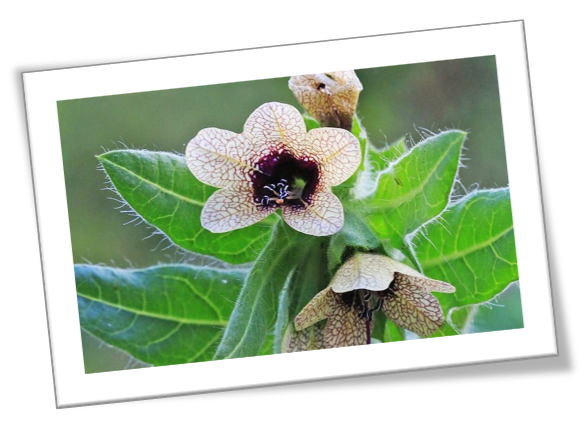 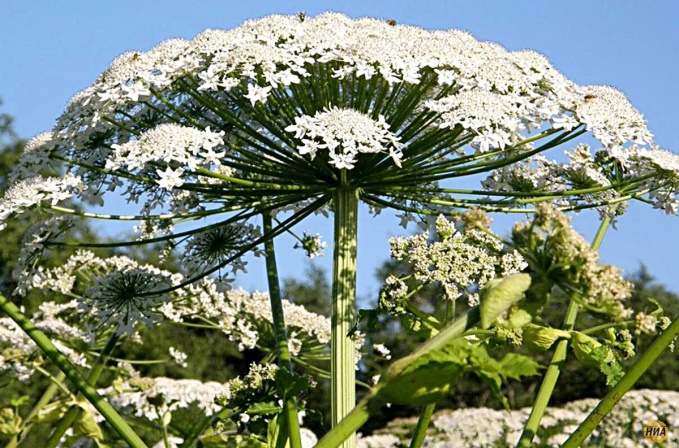 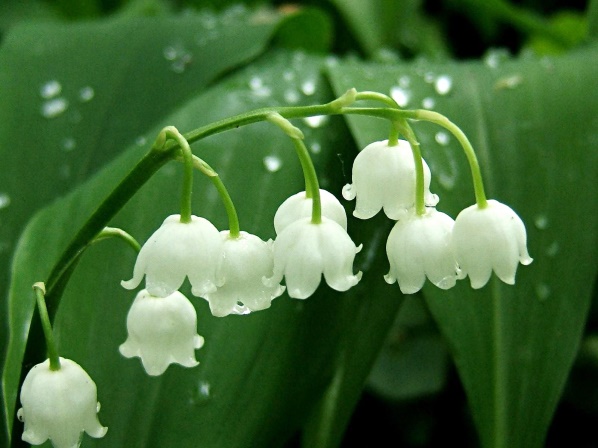 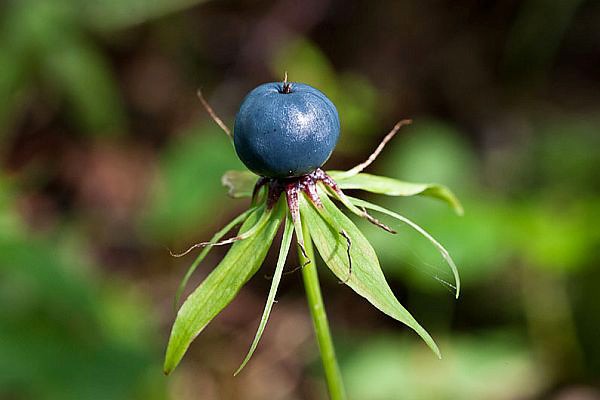 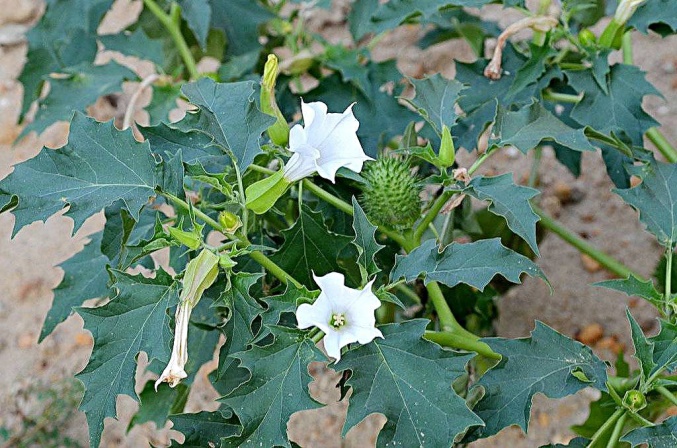 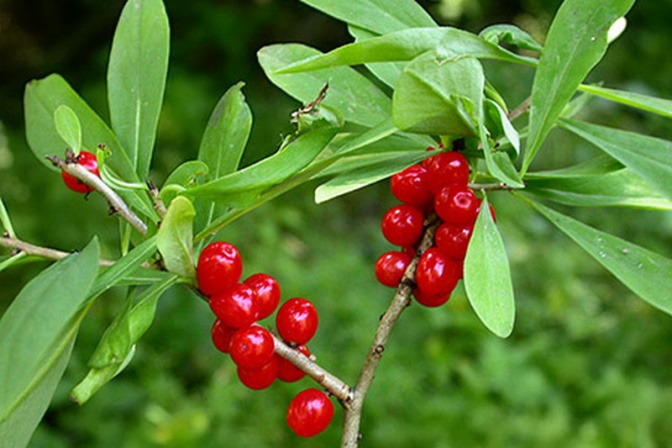 ВОРОНИЙ ГЛАЗ
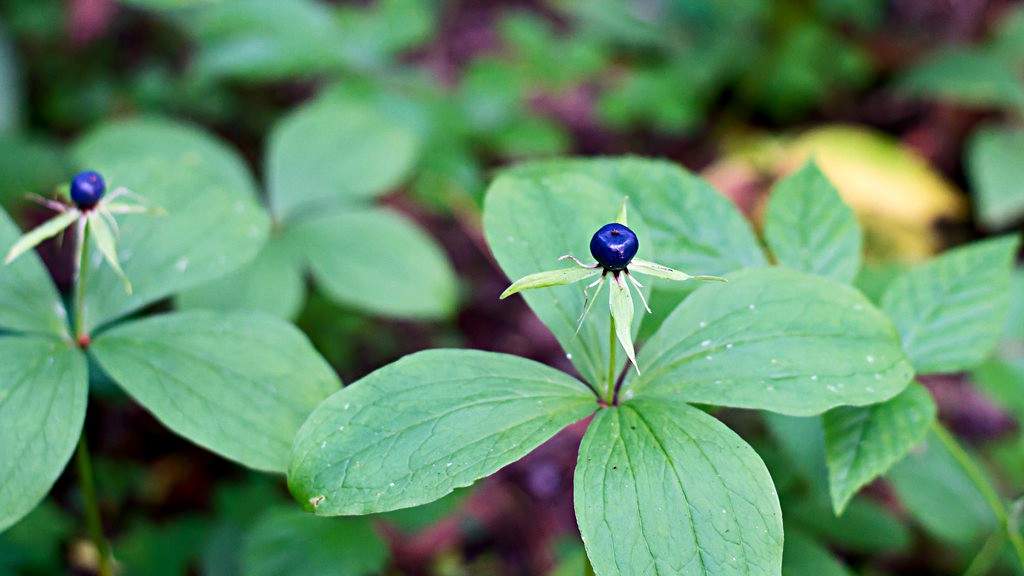 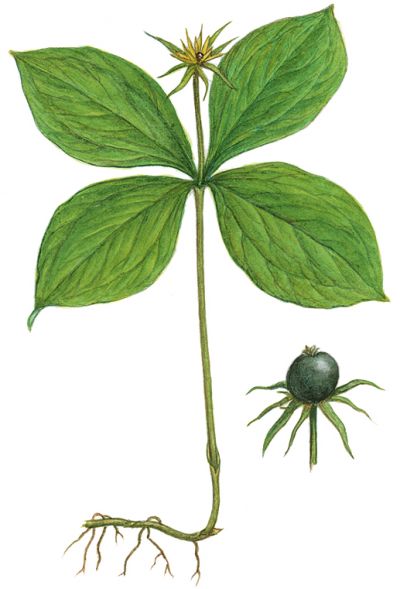 Вороний глаз – травянистое многолетнее растение. Имеет высокий стебель ( достигает 40 сантиметров). А на нём по кругу растут широкие листья с заострёнными кончиками.  Обычно их  от 4 до 6 штук, их длина доходит до 10 сантиметров. Корневище у этого растения располагается неглубоко и разрастается в стороны, корни тоже длинные и ползучие.
Цветёт с июля по август. Цветок у растения только один 
и выглядит он неприметно. В конце августа, после 
завершения цветения, у растения созревает плод:
 ягода насыщенного  чёрного цвета с сизоватым оттенком.
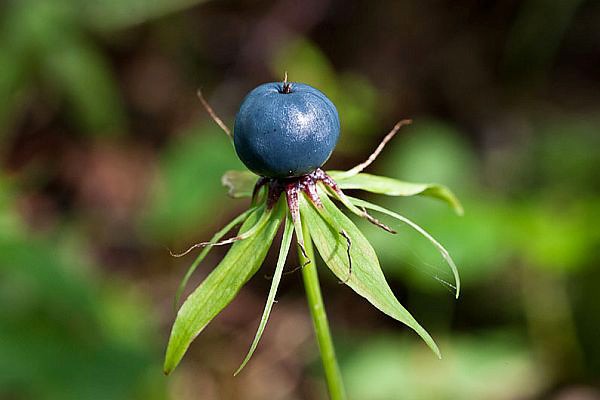 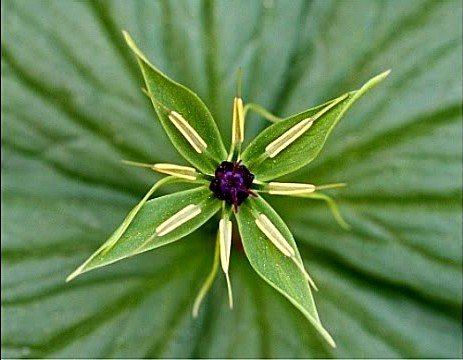 Симптомы отравления: головная боль, головокружение, 
тошнота, рвота. Нарушается работа сердца, 
нервной и пищеварительной системы
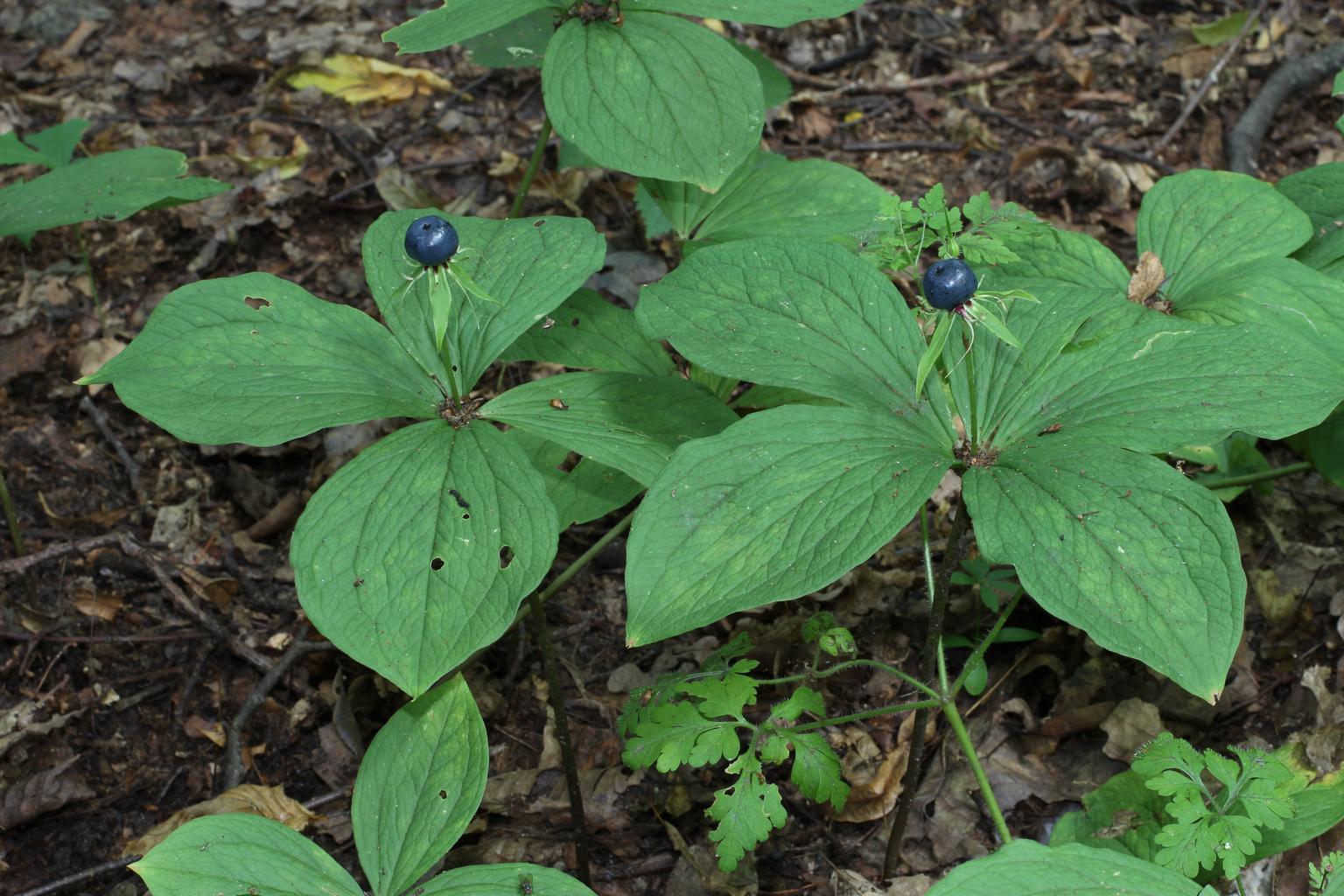 Не путайте ягоды вороньего глаза и черники!


        вороний глаз                       черника
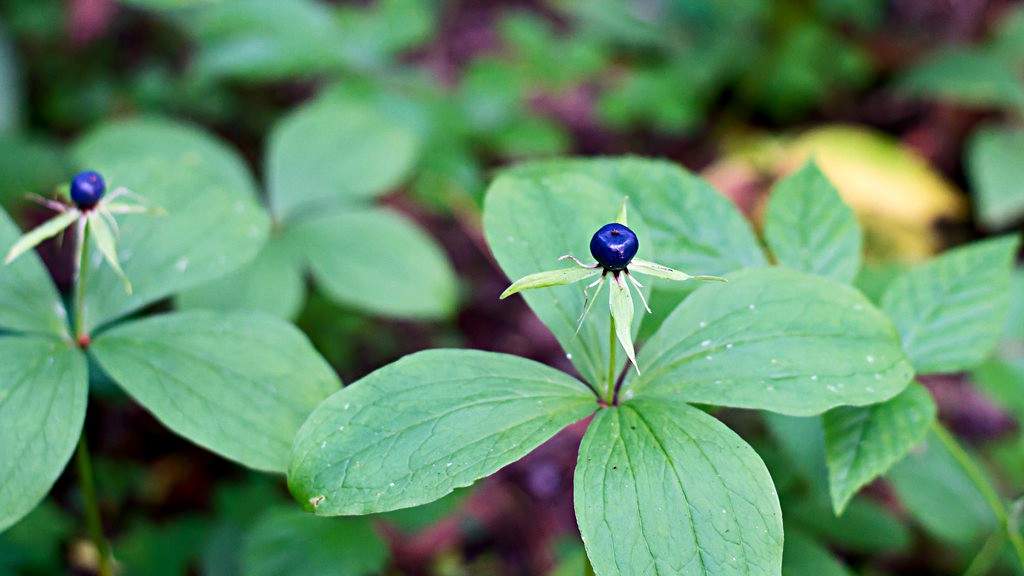 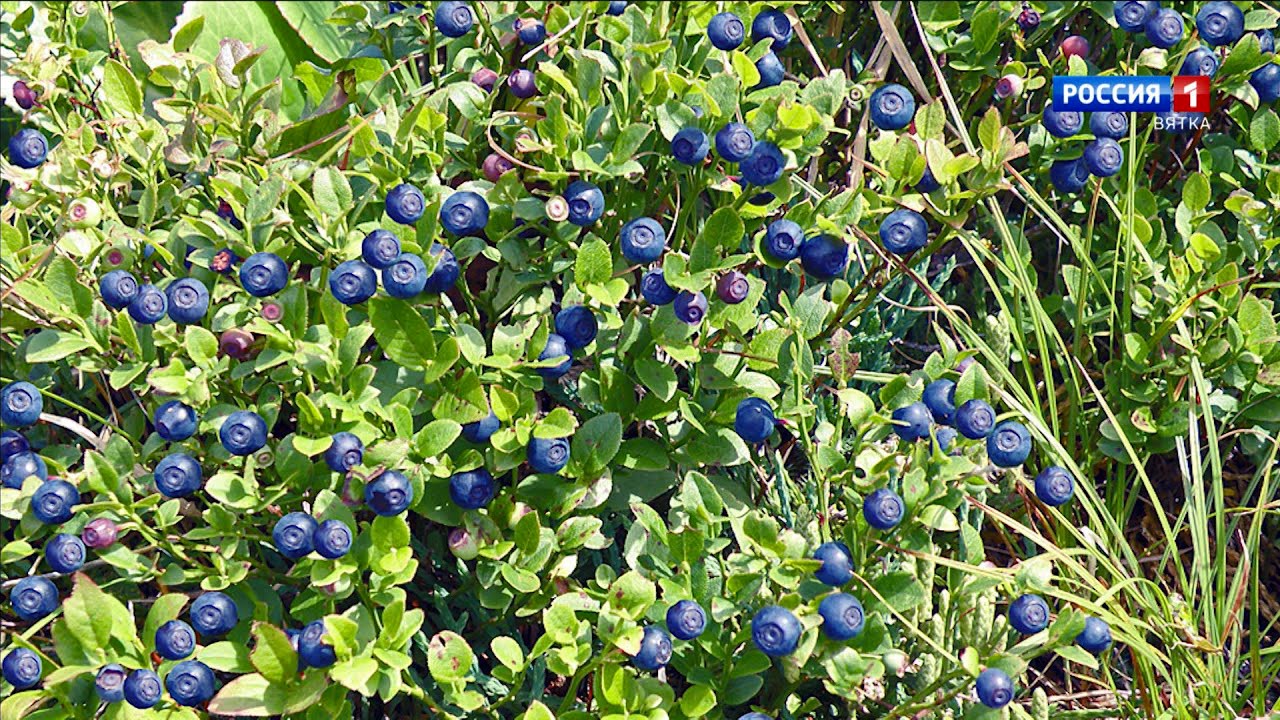 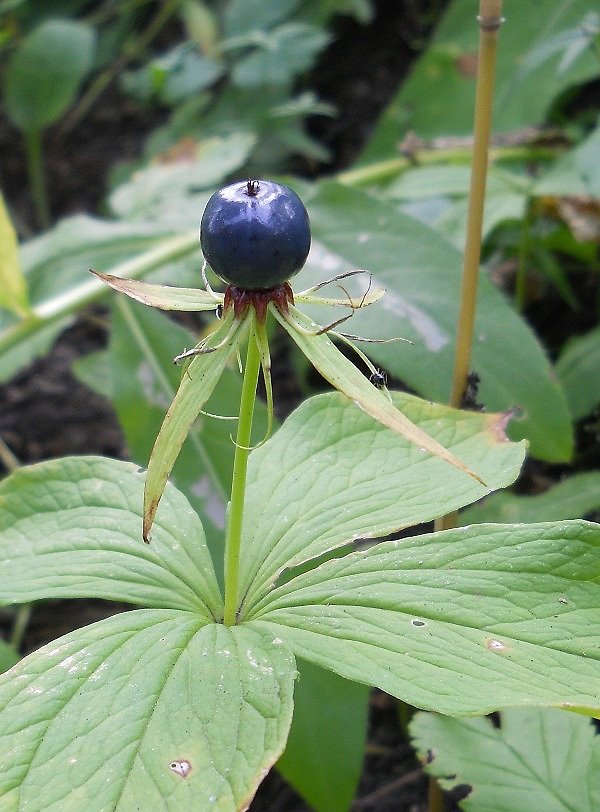 Ядовиты все части растения!
Не употребляйте в пищу ягоды вороньего глаза!
Не срывайте листья, не прикасайтесь к этому растению.
Никогда не ешьте незнакомые ягоды!
ЛАНДЫШ
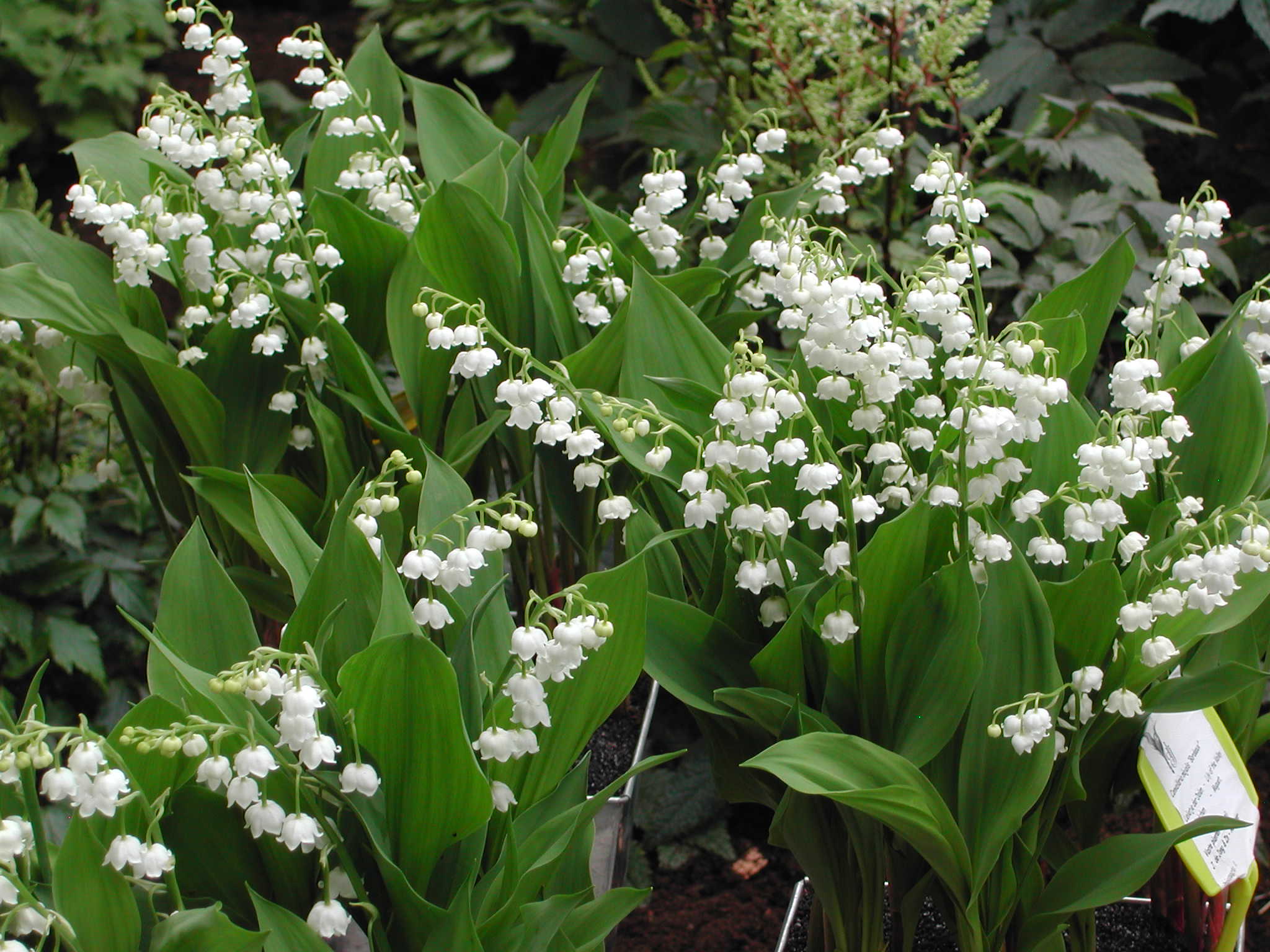 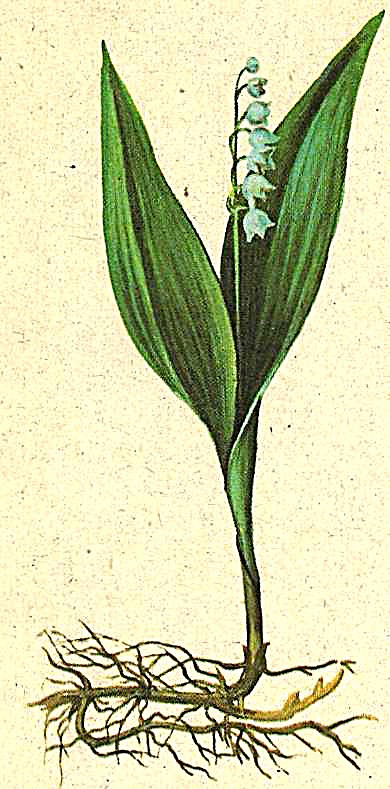 Ландыш майский — многолетнее травянистое растение, в высоту достигает 30 сантиметров. Корневая система располагается неглубоко под землёй, растут горизонтально. Корневище ландыша ползучее, тонкое, разветвлённое, быстро разрастается в разные стороны, занимая обширные территории. Корни мелкие.
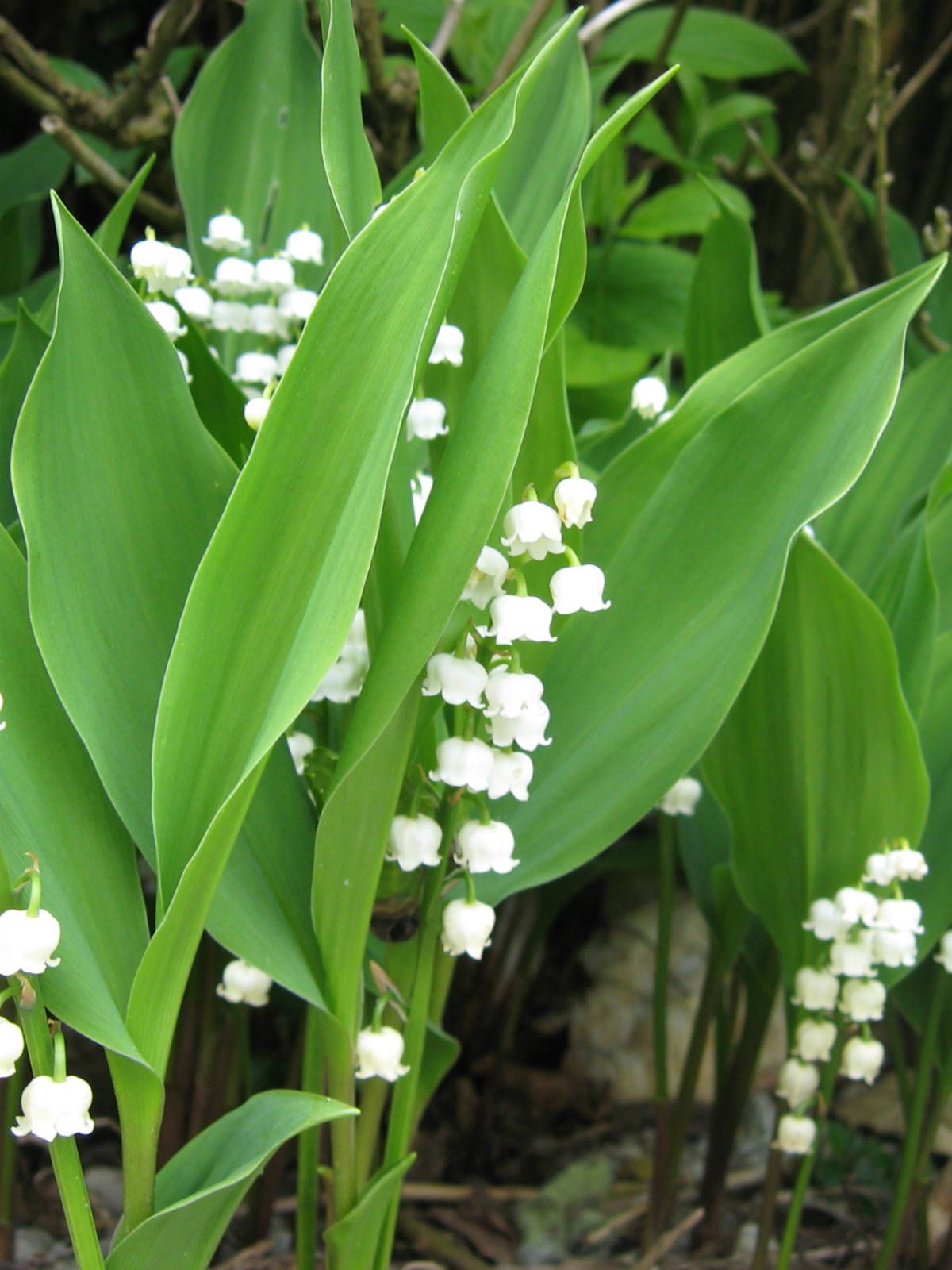 Листья широкие, продолговатые, прикорневые, обычно их 2-3.На стебле кисть с некрупными цветами, похожими на колокольчики. На одном стебле бывает от 6 до 20 цветков. Цветёт ландыш в конце мая — начале июня.
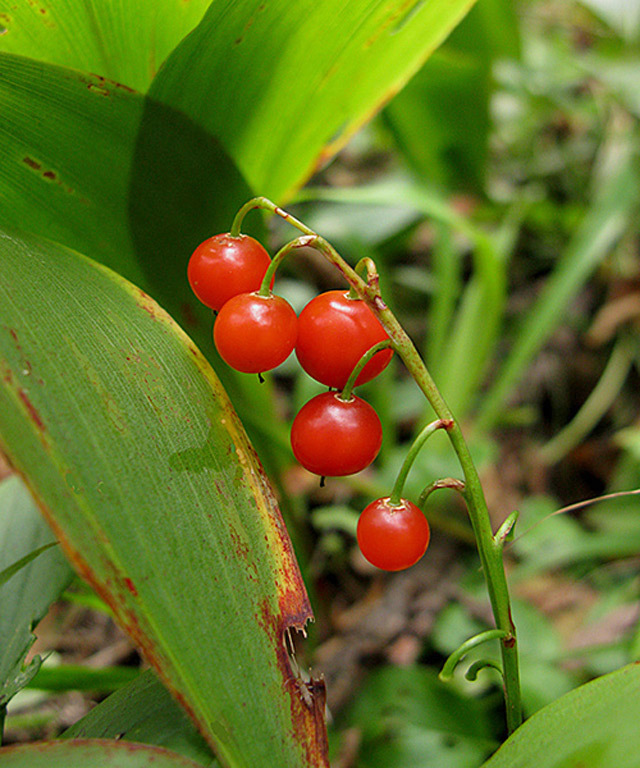 После окончания периода цветения у ландыша формируются плоды — яркие оранжево-красные круглые ягоды диаметром до 8 миллиметров. Ягоды появляются в июне — начале июля и держатся на растении очень долго. Их можно увидеть даже в сентябре.
Ландыш любит хорошо увлажнённые участки почвы, 
предпочитает расти в тени. Его можно встретить в лиственных, сосновых, а также в смешанных лесах, в долинах рек. Ландыш очень быстро разрастается и 
образует целые поляны.
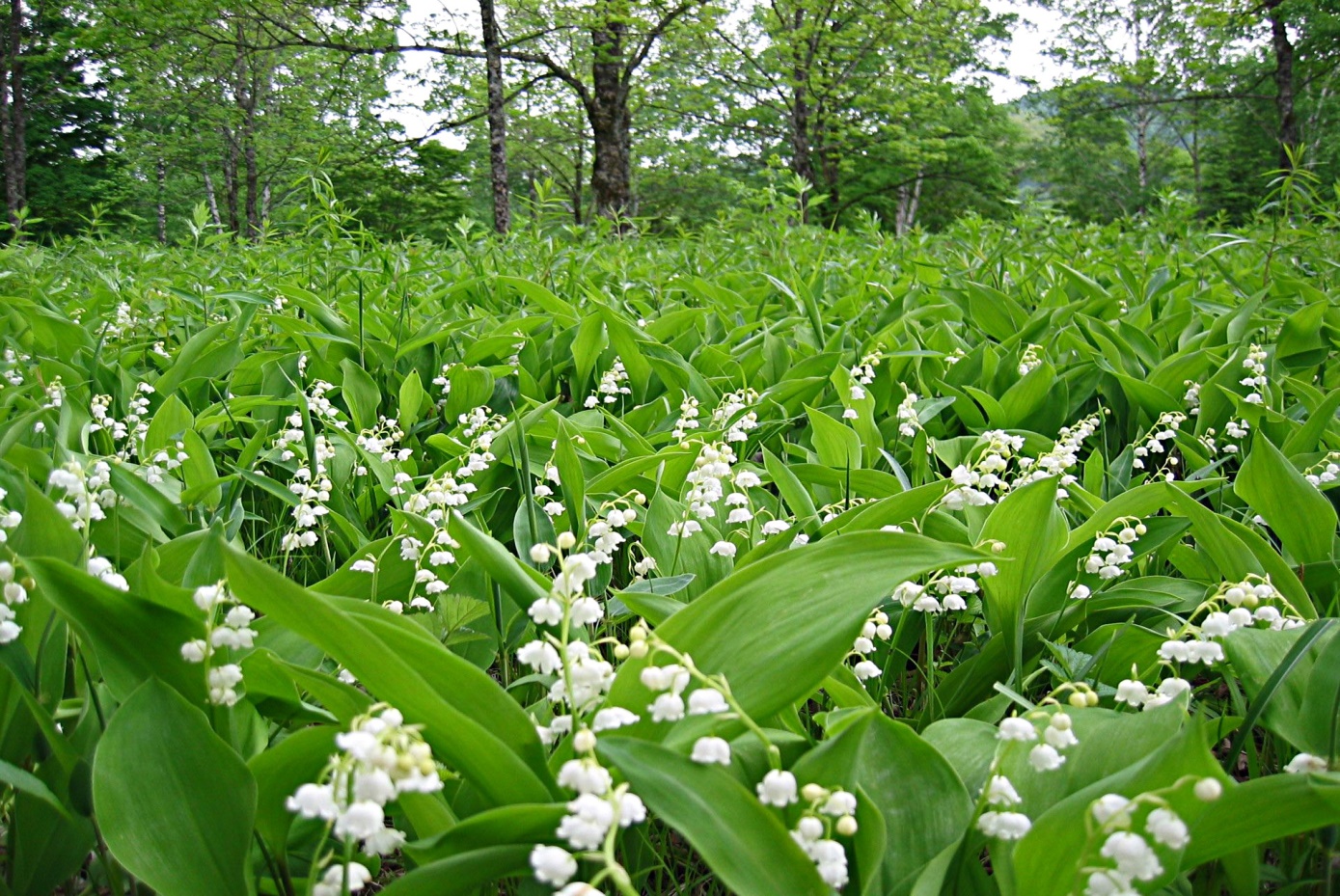 Листья ландыша очень похожи на листья 
съедобного и очень полезного растения,  черемша (или медвежий лук). И растут они часто по соседству. 

         черемша                         ландыш
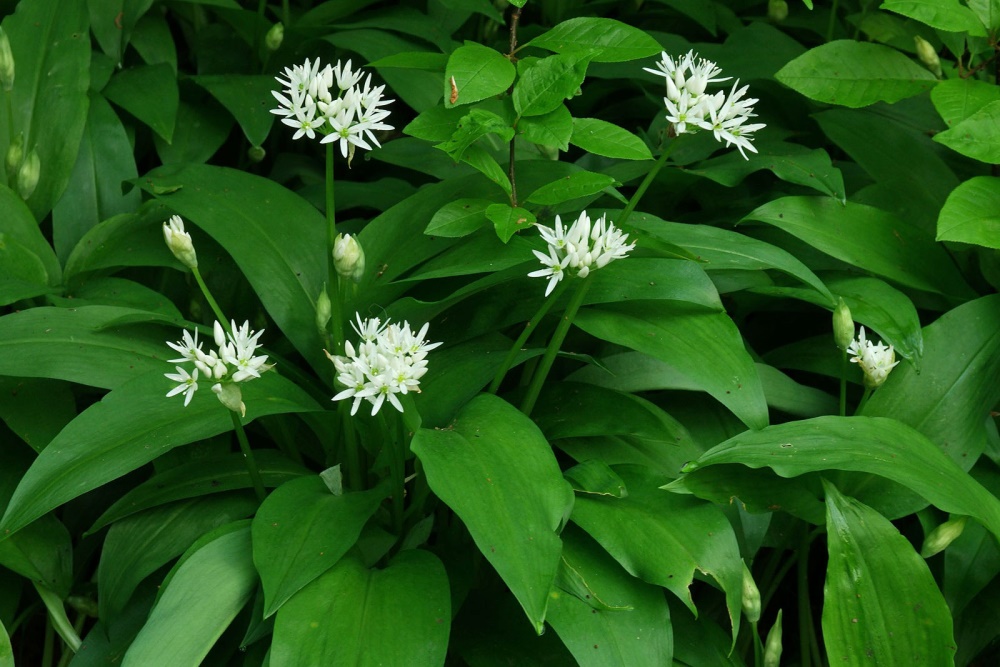 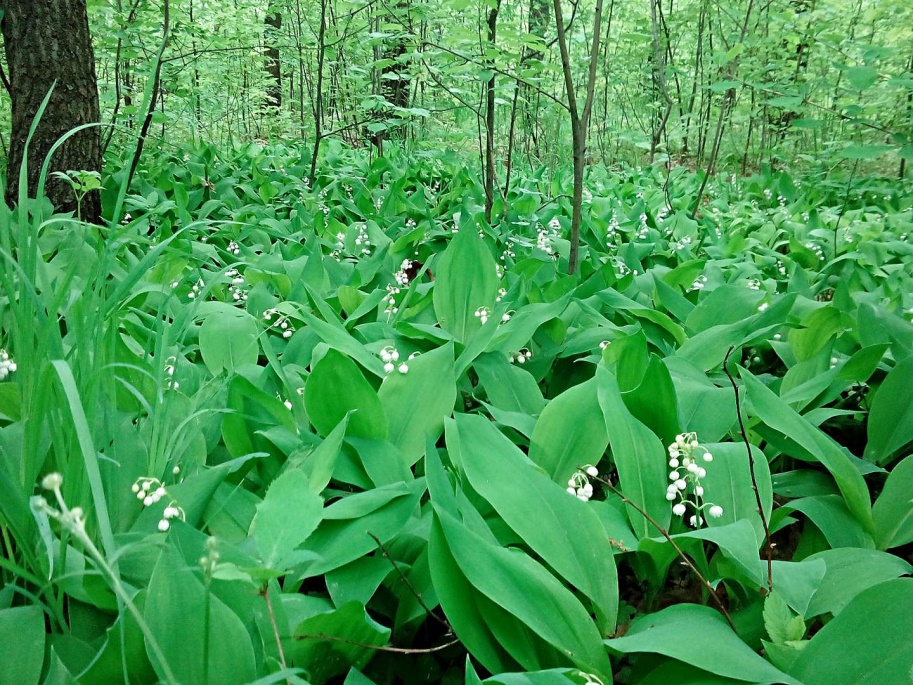 Все части растения ядовиты.
Даже 2-3 съеденных ягоды могут стать смертельной 
дозой. 
Опасные вещества не разрушаются при термической обработке.
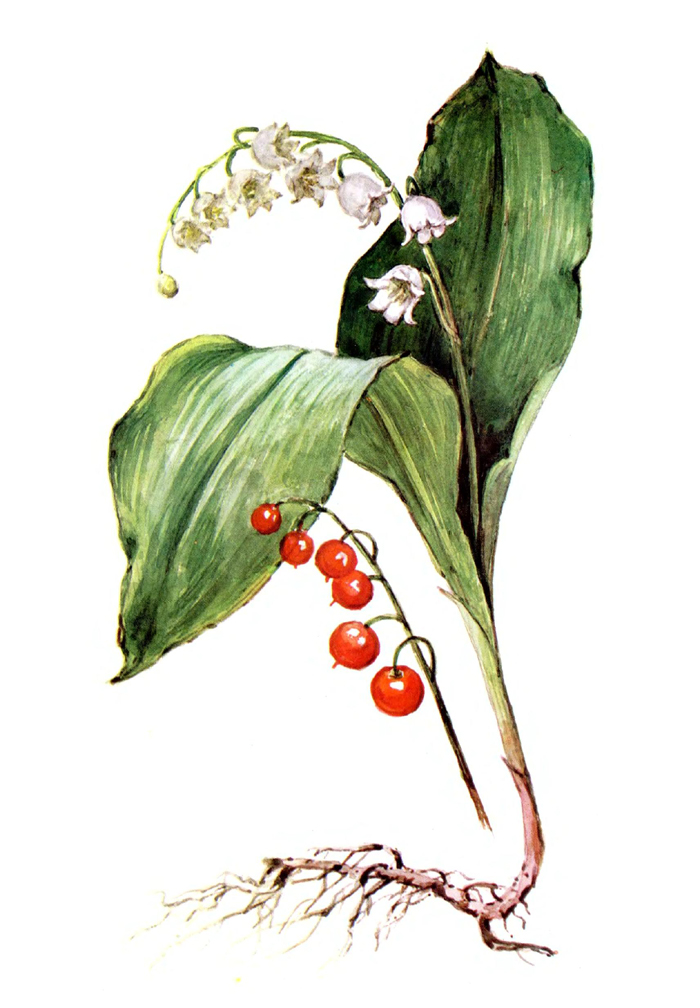 Будьте осторожны!
Не употребляйте ягоды ландыша в пищу! 
Не срывайте листья! Следите, чтобы части этого растения не попали в собранный урожай съедобных растений.
 Мойте руки после каждого прикосновения к растению.
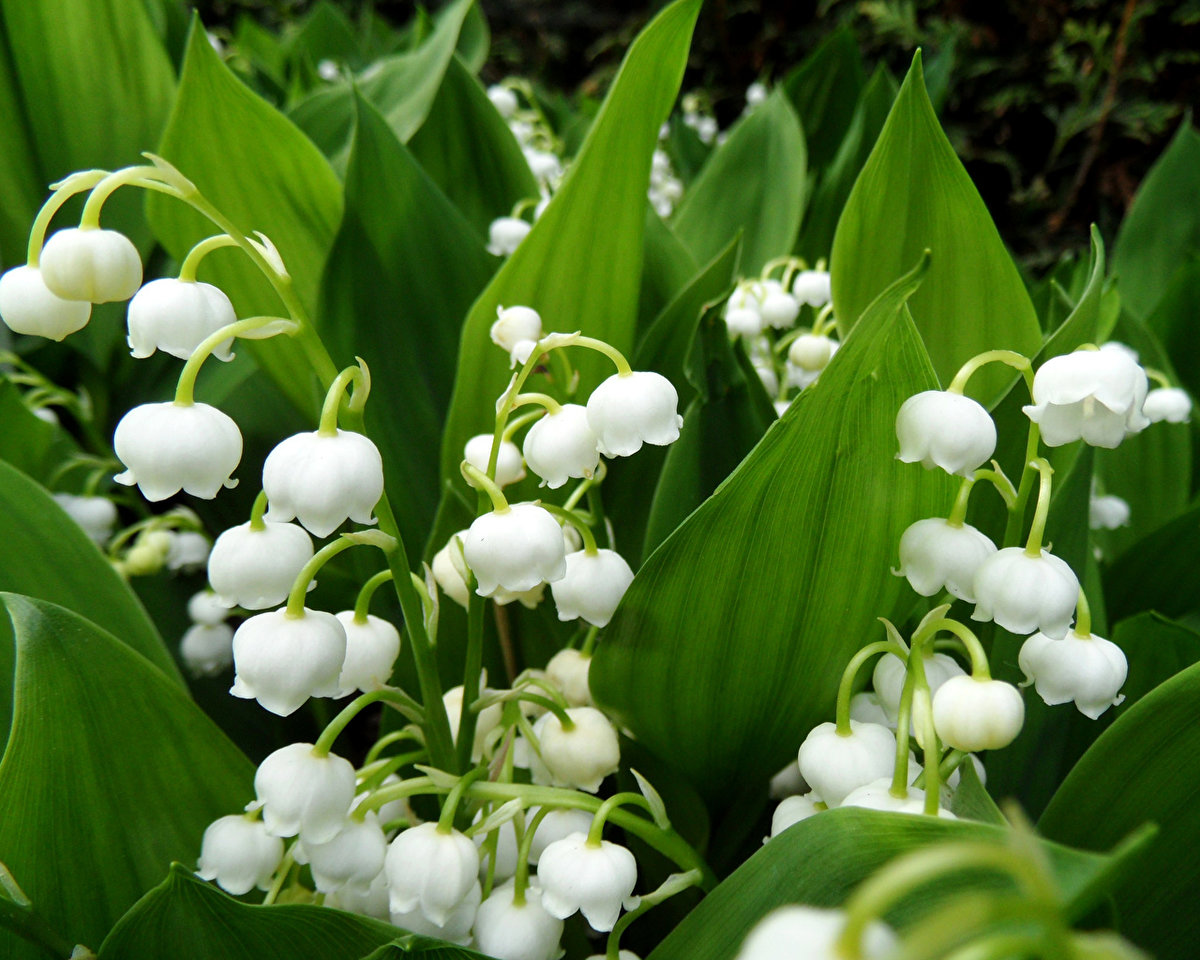 ВОЛЧЬЕ ЛЫКО
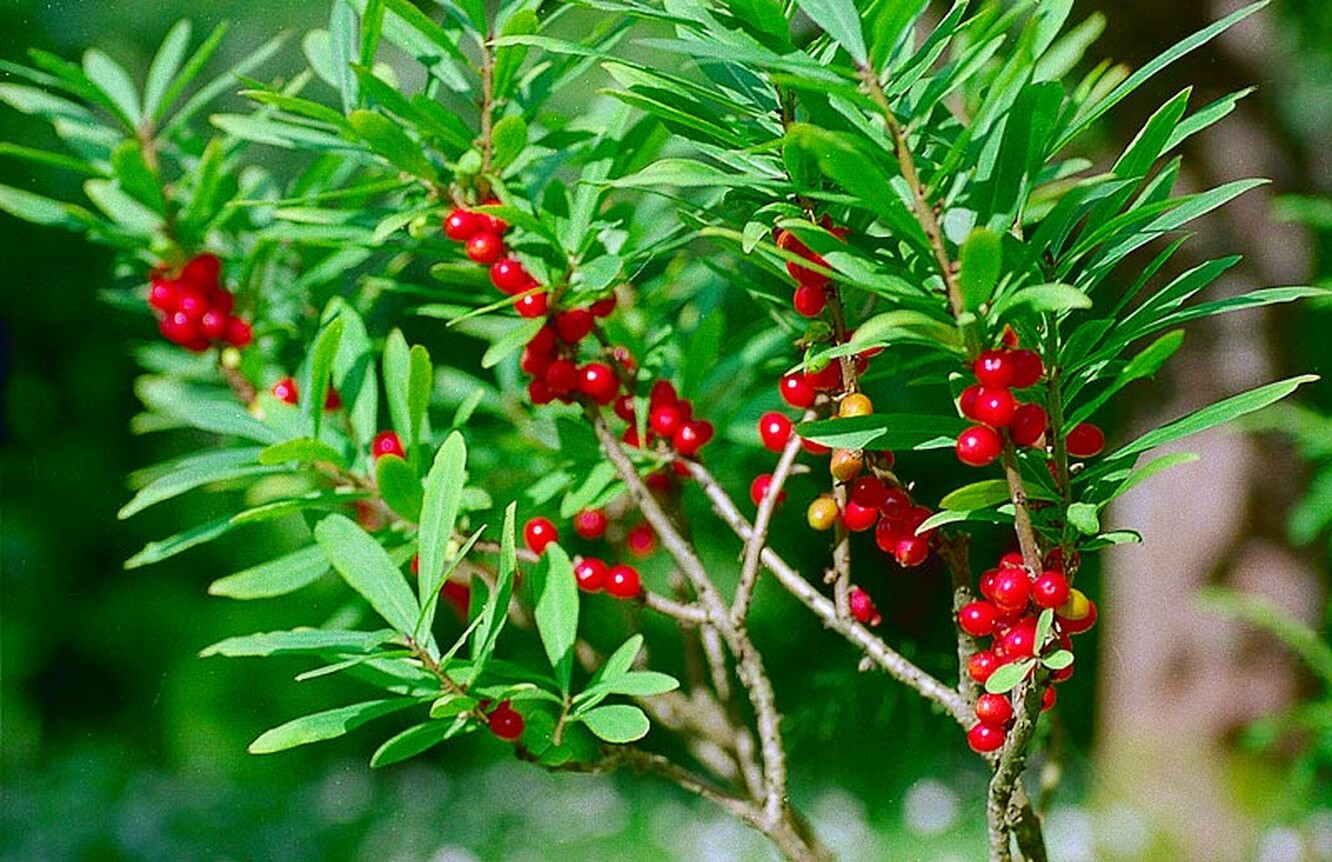 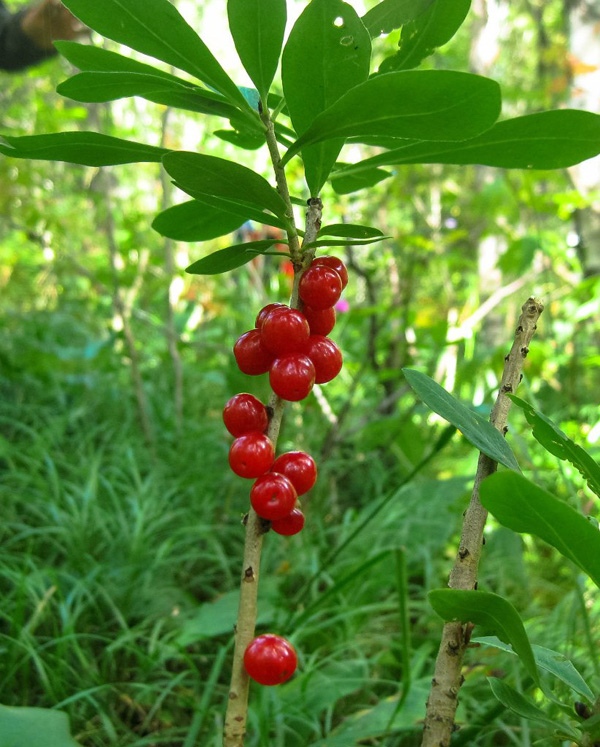 Волчеягодник обыкновенный — это компактный кустарник с мощным стволом, достигает 1,5 м в высоту. 
Стебли прямые,
 слабо ветвятся.
 На нижних ветках листьев нет. 
Кора на стволе желтовато-серая, 
у старых кустарников приобретает бурый оттенок.
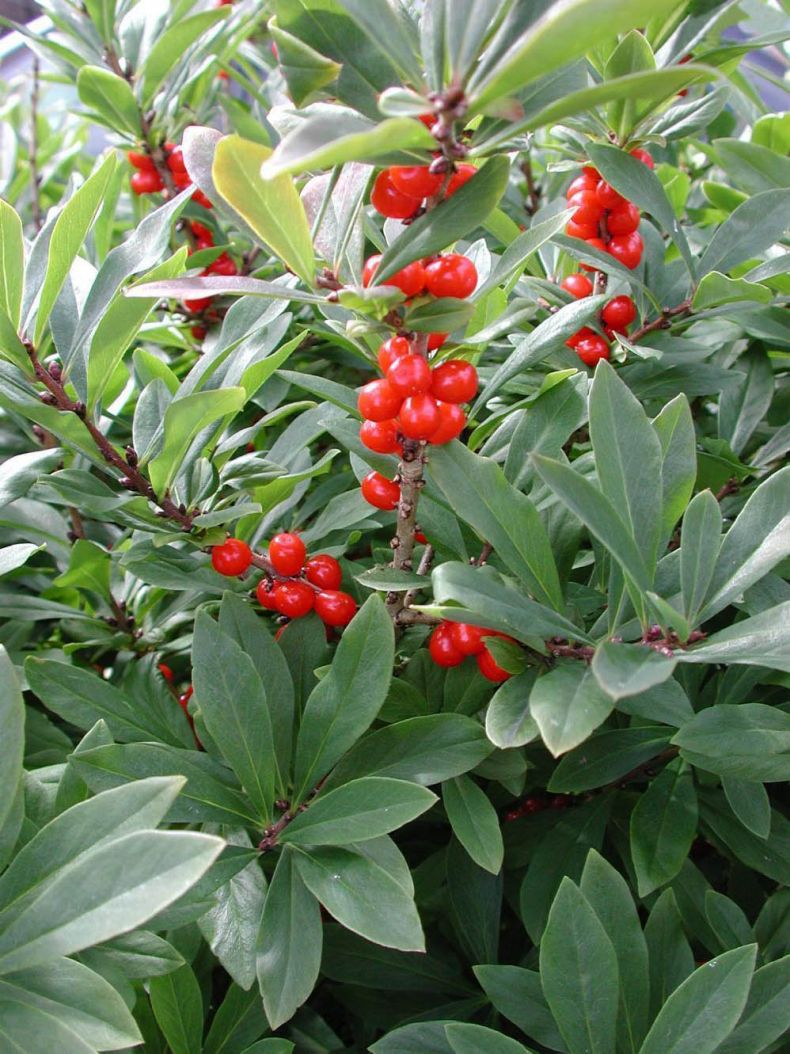 Листья узкие, гладкие, жёсткие, длиной от двух до десяти сантиметров. Расположение на ветках очерёдное. На концах побегов иногда наблюдается скученность листьев. Некоторые виды волчеягодника обыкновенного вечнозелёные, но большинство сбрасывают листву на зиму. Корневая система располагается поверхностно.
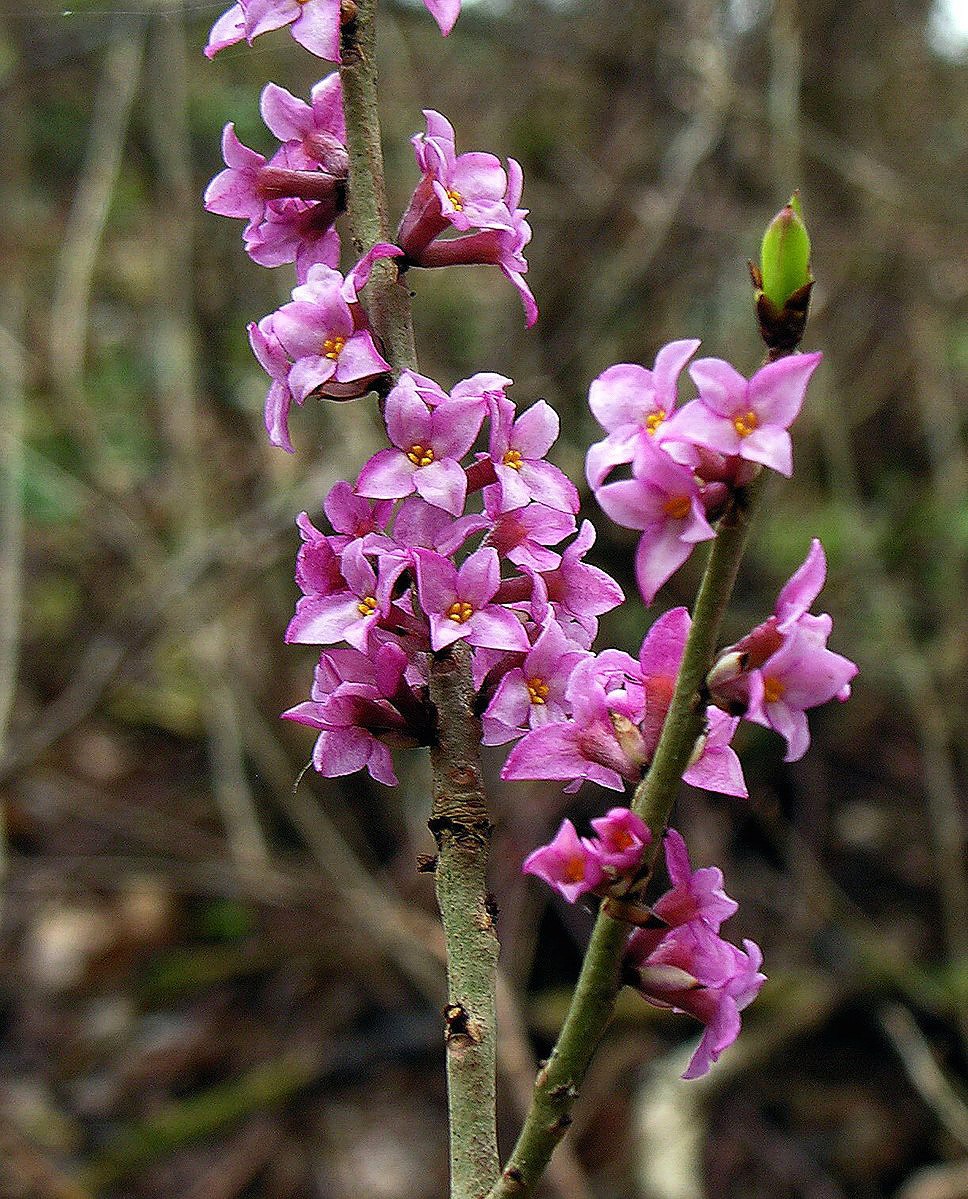 Цвести волчеягодник начинает ещё в апреле и заканчивает в начале мая. Цветки появляются ещё до распускания листьев.
 Это самый раннецветущий кустарник в наших краях.
 Цветы небольшого размера 
(до 1,5 см в диаметре) и собраны в красивые соцветия.
Цветущий волчеягодник – украшение весеннего леса
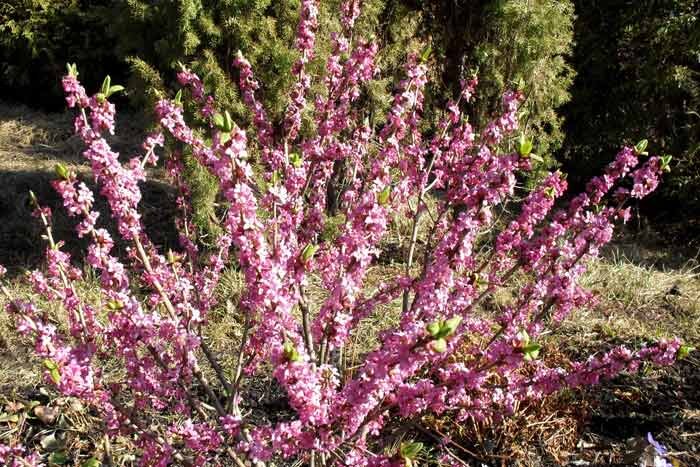 В середине лета у волчеягодника созревают плоды. Сначала ягоды имеют зелёную окраску, но постепенно становятся ярко-красными. Размером они с вишнёвую косточку, их можно перепутать с ягодами жимолости татарской (безобидного кустарника). 

       волчье лыко                          жимолость татарская
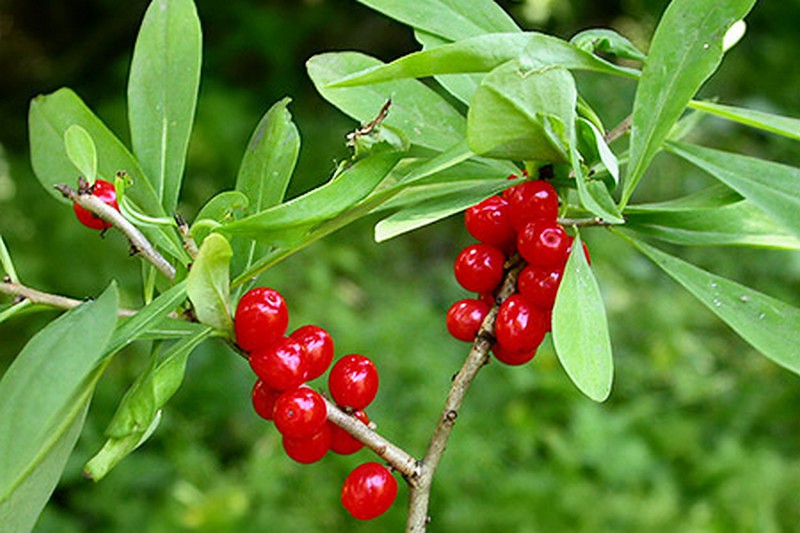 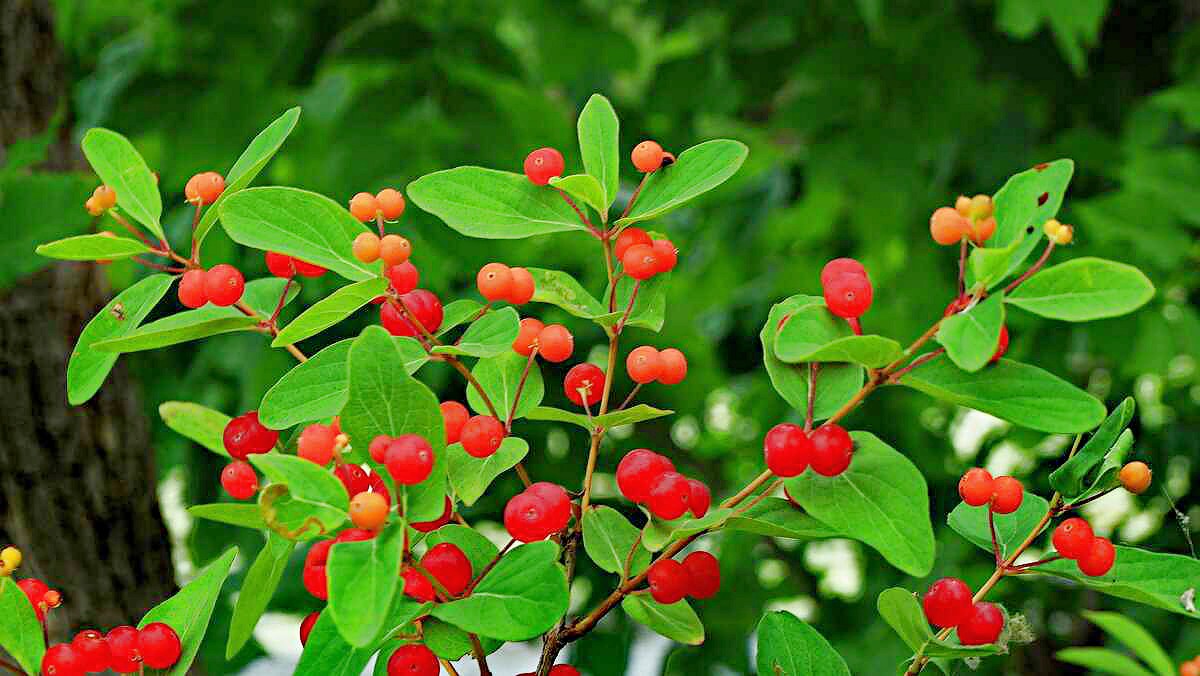 Волчье лыко очень ядовито!
Для людей опасны не только ягоды, но и листья, кора, корни. И даже полученный из нектара его цветков мёд. Всего 3-5 ягод достаточно, чтобы у человека остановилось сердце. Даже находиться рядом с этим растением не стоит. Нельзя трогать растение руками, срывать листья , цветы, ягоды.
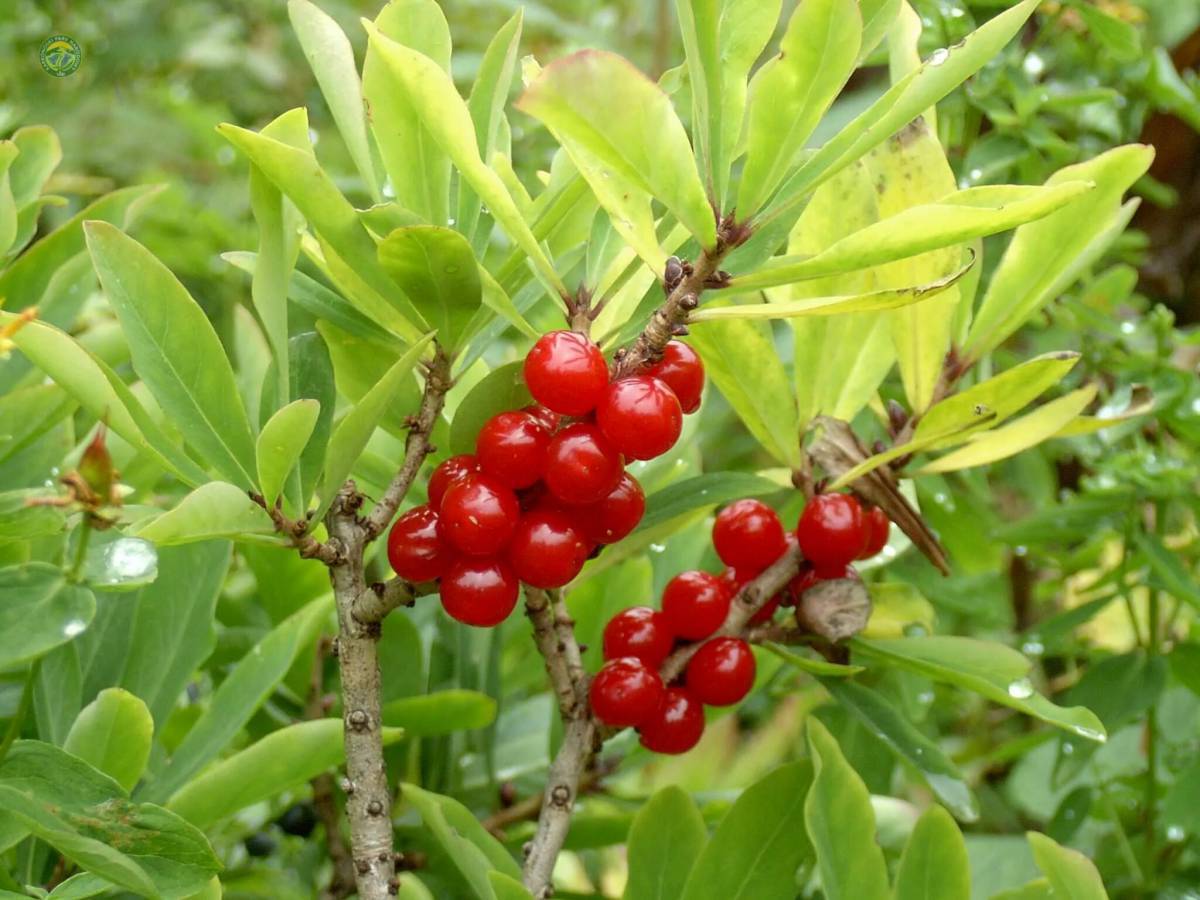 БЕЛЕНА
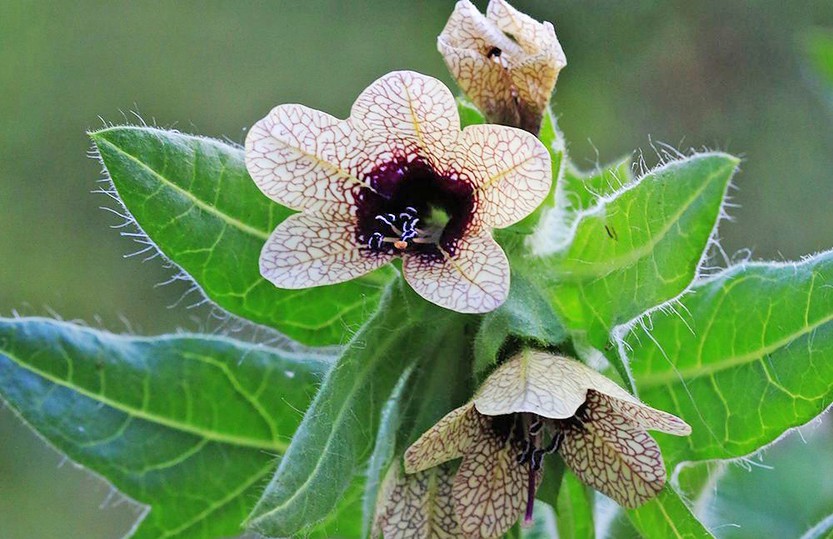 Белена — двулетнее травянистое растение из семейству паслёновых. Листья серовато -зелёные, вырезные, опушённые. Стебли вырастают до метра в высоту, Цветки похожи на крупные колокольчики желтоватого цвета с тёмно-фиолетовыми прожилками и фиолетовой серединкой. Листья, и цветки издают  неприятный запах. Корневая система  хорошо развита. Мощный центральный корень растёт вертикально вниз, от него отходят многочисленные боковые ответвления.
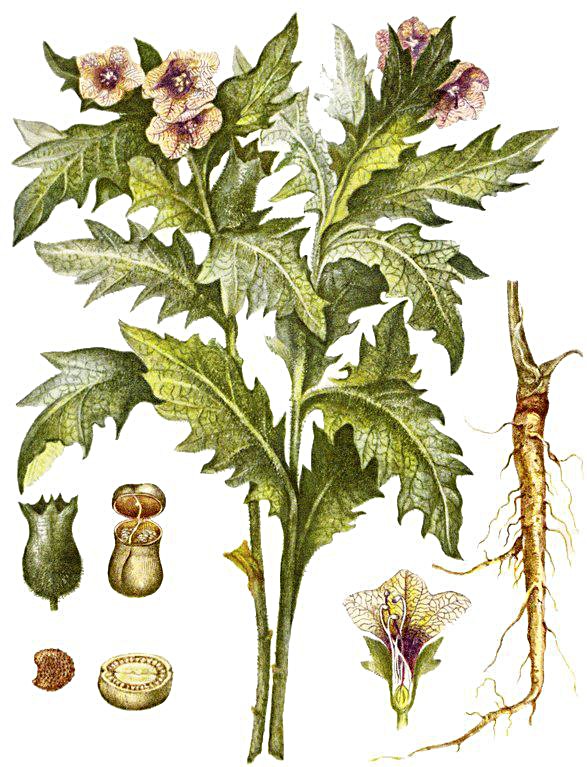 Плод белены — коробочка, похожая на кувшин с крышечкой. Внутри — множество мелких серовато-чёрных семян, длиной около полутора миллиметров. Семян просто огромное количество. В одной коробочке их около 500 штук. 

         плод белены                         семена белены
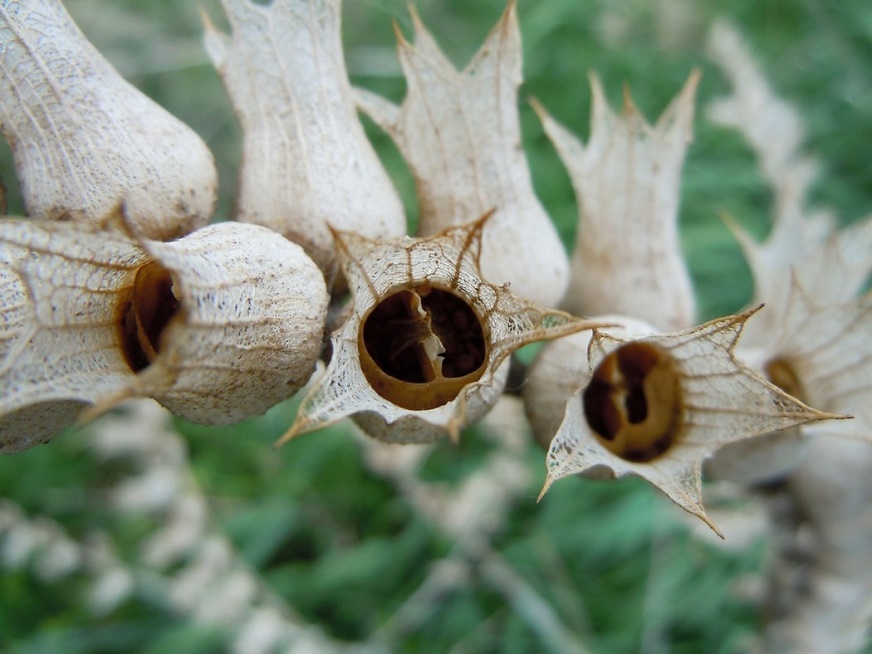 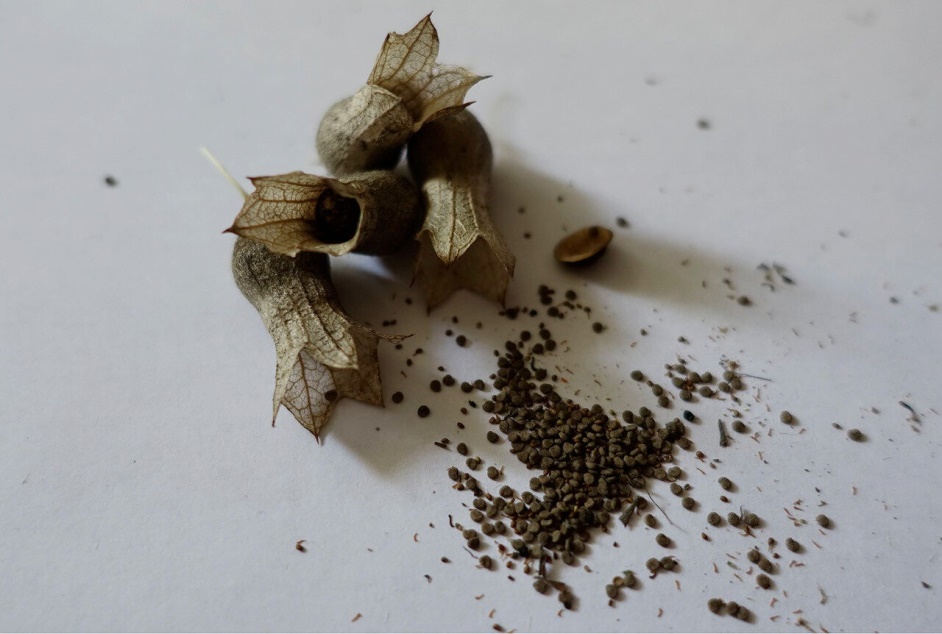 Белена чёрная — очень ядовитое растение. Опасны все его части. Опасно даже вдыхать запах растения. Максимальное содержание ядовитых веществ — во время цветения. Яд сохраняется и после высушивания растения, и после тепловой обработки. Особенно опасны семена. Они очень похожи на семена мака, дети могут по ошибке попробовать их.
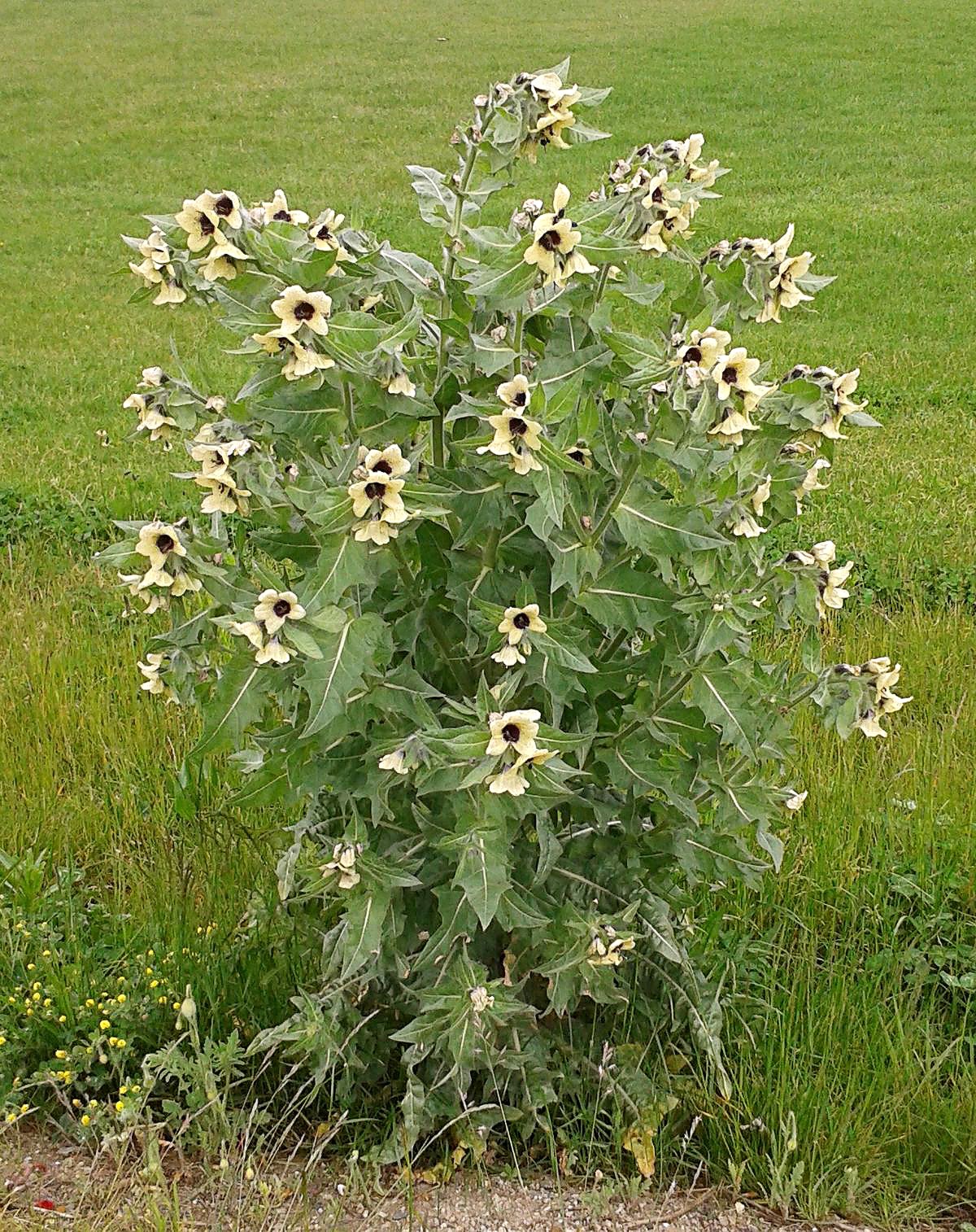 Симптомы отравления
Сильнее всего страдает нервная система: человеку трудно глотать, говорить, нарушается зрение, ориентация в пространстве, возникает очень сильная головная боль, краснеет кожа. Иногда человек ведёт себя как безумный. Нередко наблюдается отказ органов дыхания.
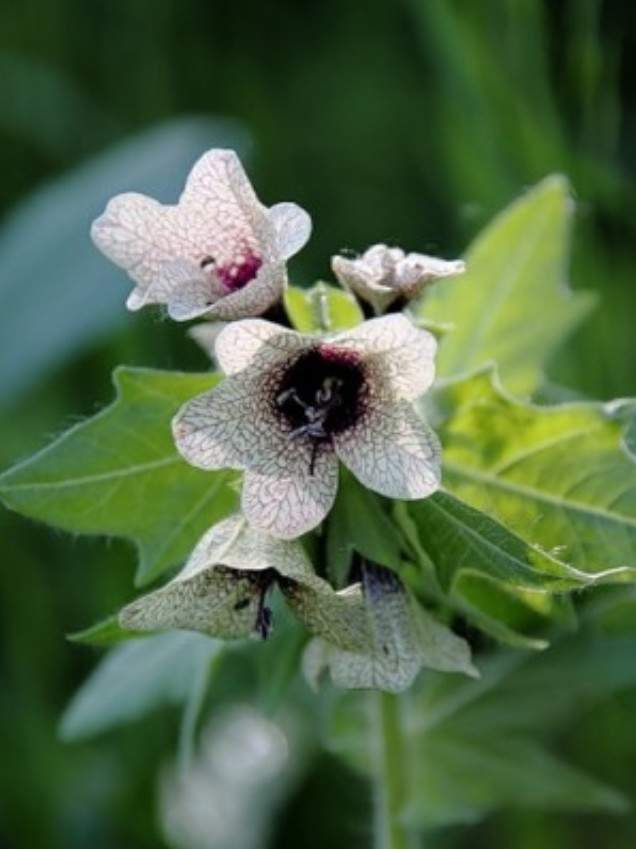 Соблюдайте меры 
предосторожности!
Уничтожайте белену вокруг территорий, где могут находиться дети. Делать это нужно в защитной одежде, использовать перчатки, а лицо защищать респиратором.
Ни в коем случае не употребляйте части растения в пищу. Не собирайте неизвестные дикорастущие растения. Не оставляйте детей на природе без присмотра.
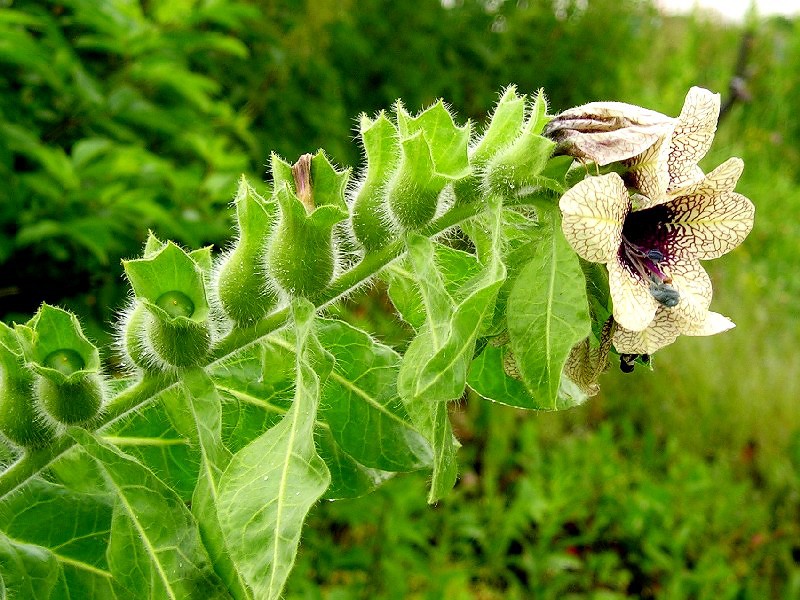 ДУРМАН
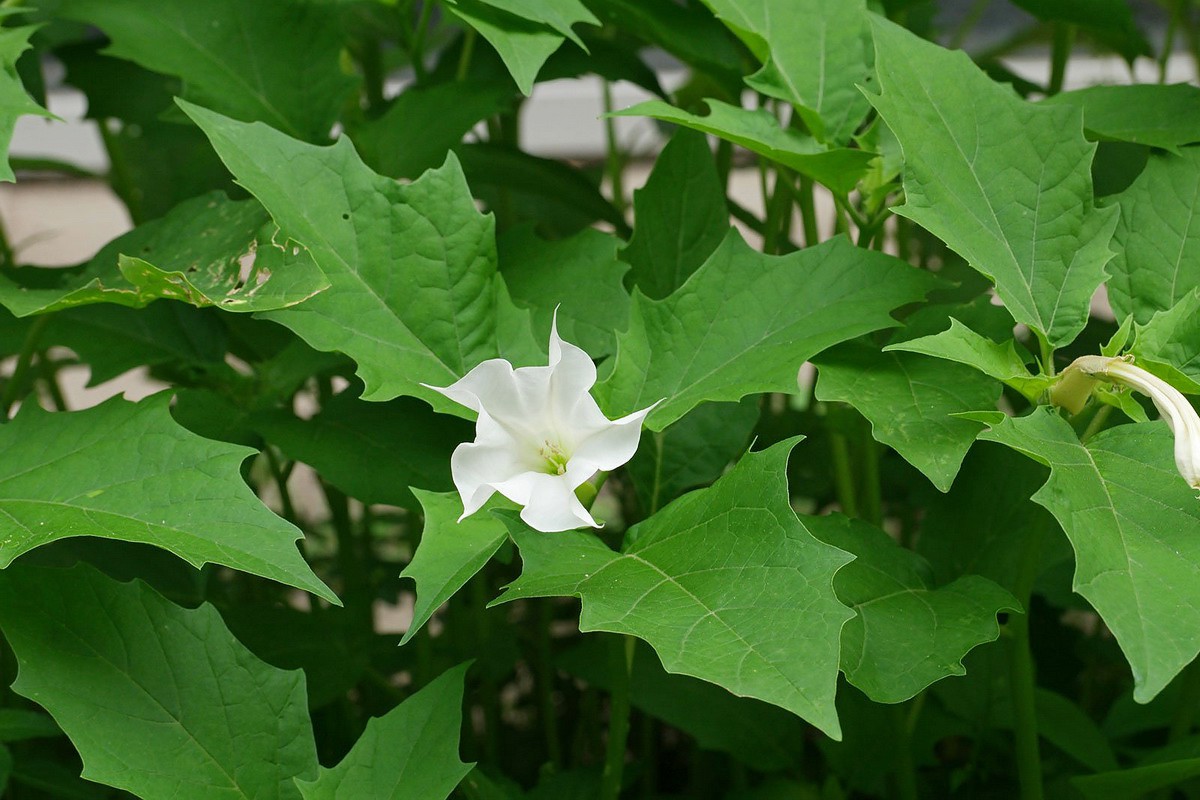 Дурман обыкновенный — высокое ( до 1 метра в высоту) однолетнее травянистое растение. По форме напоминает куст. На крепких ветвистых стеблях поочерёдно расположены большие опушённые листья с крупными зубчиками. Корень стержневой, имеет многочисленные ответвления.
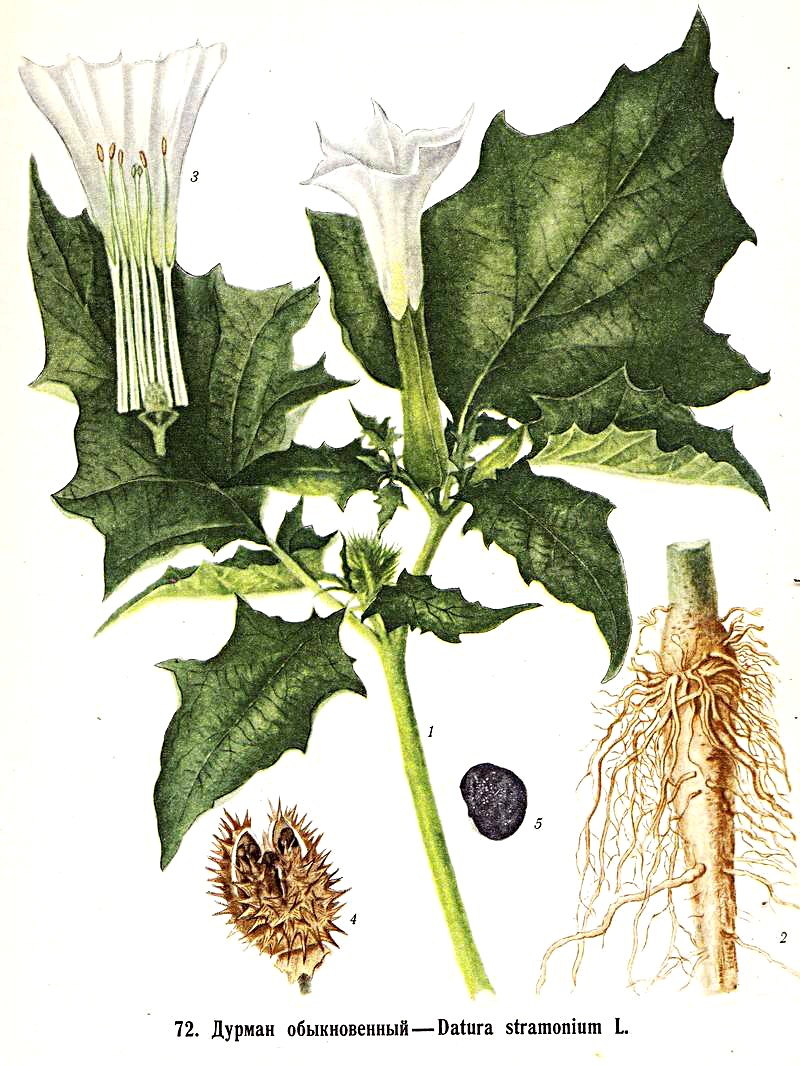 Дурман имеет очень длительный период цветения : с апреля по октябрь. 
Цветки похожи на крупные (до 12 см в диаметре) колокольчики, направленные вверх. Они могут быть белого, жёлтого, розового или пурпурно-фиолетового цвета. Растут всегда по одному.
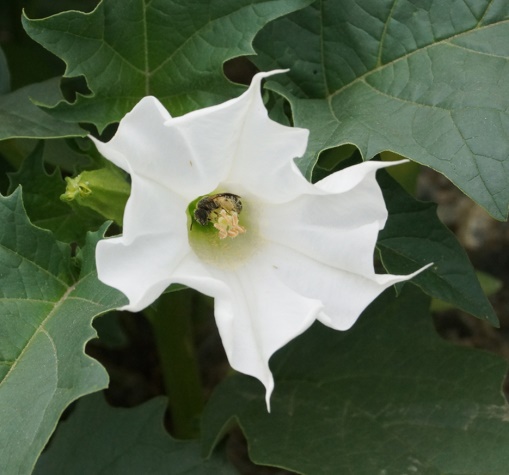 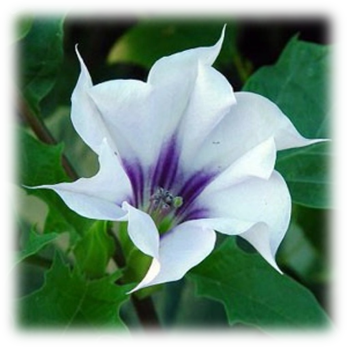 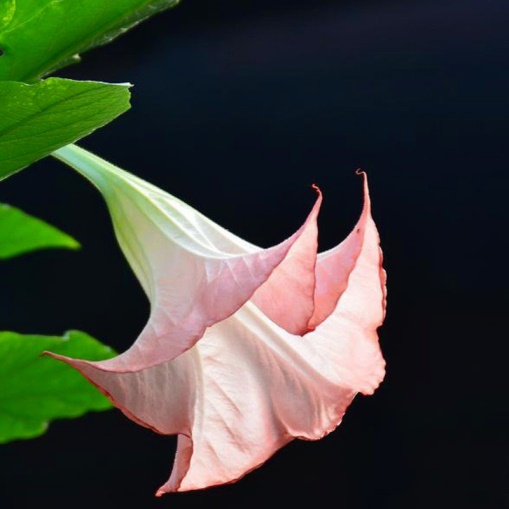 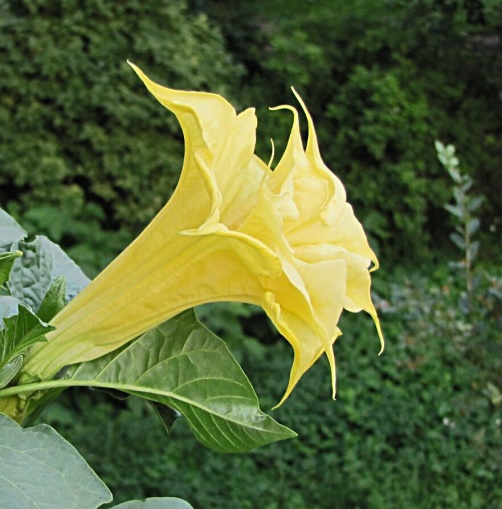 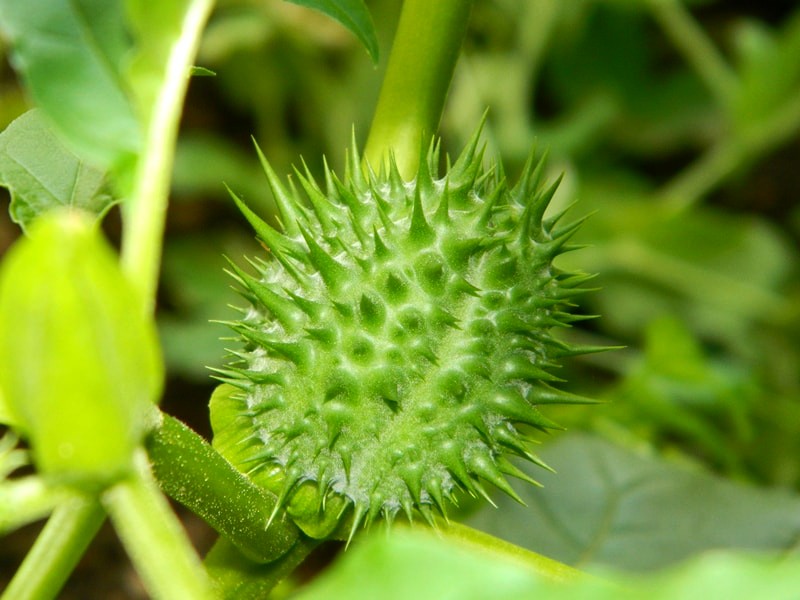 Плод — небольшая овальная коробочка с шипами. В ней созревают многочисленные семена. В одной коробочке может быть до 800 семян. Они мелкие, круглые, чёрного цвета.
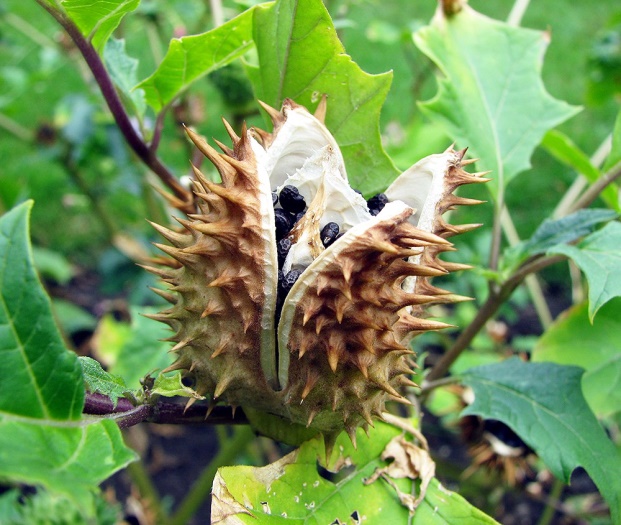 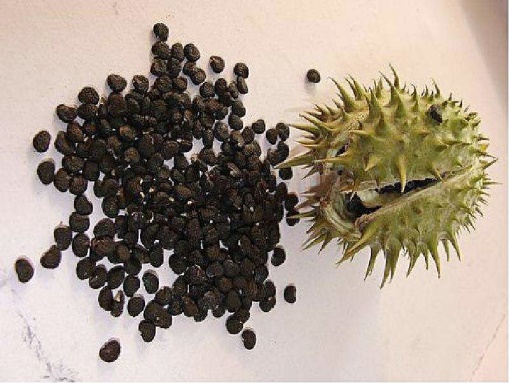 Дурман обыкновенный – 
крайне ядовитое растение!
Опасны все его части, а наибольшее количество яда содержат листья и семена. Нельзя допускать употребления его в пищу. Отравление может стать смертельным.
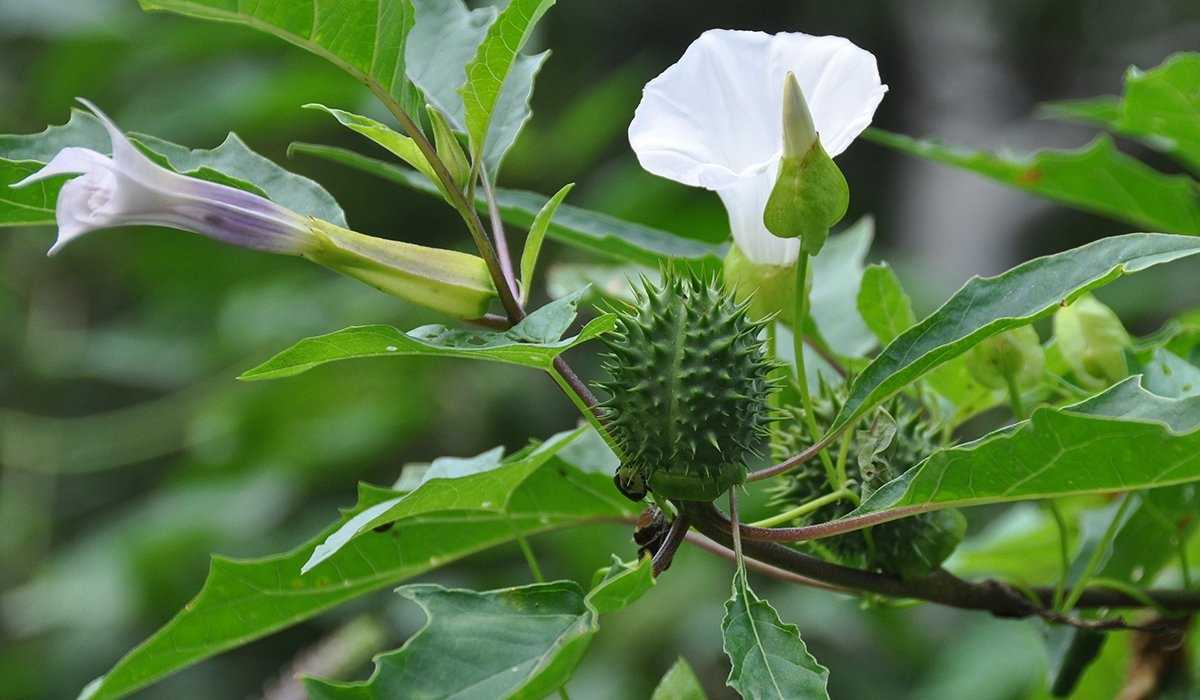 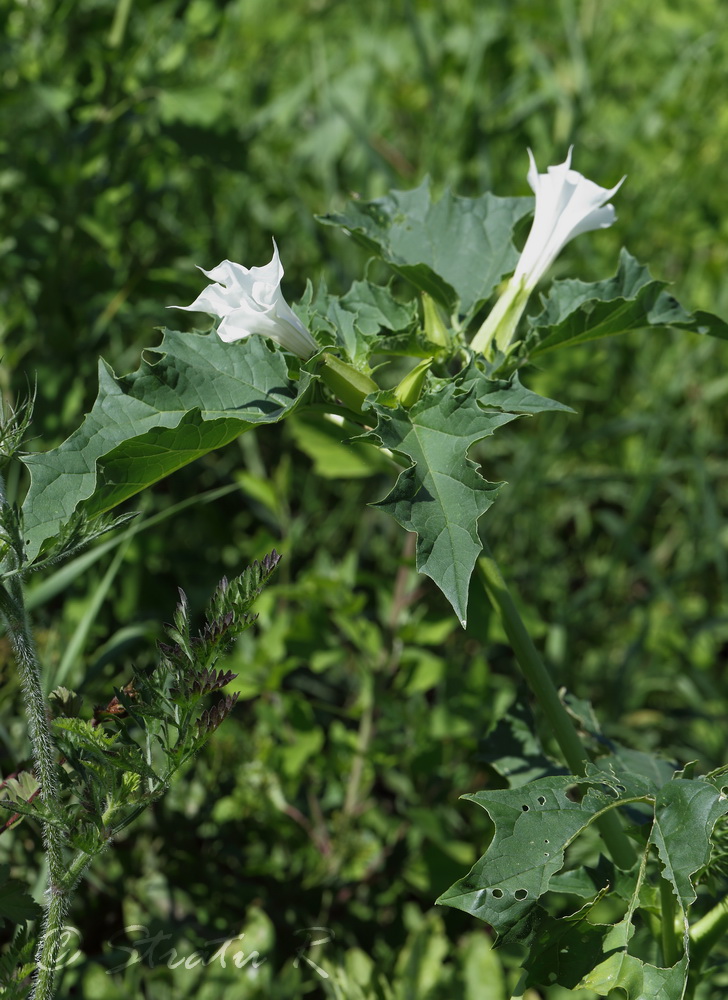 Симптомы отравления несвязность речи,
 сухость во рту, тошнота, рвота, диарея, головная боль, затруднённое глотание.
 Также может быть ухудшение памяти, галлюцинации, неконтролируемый смех. Человек ведёт себя,
 как будто он
 одурманен чем-то.
МЕРЫ ПРЕДОСТОРОЖНОСТИ
Уничтожайте заросли дурмана вблизи жилья. Делать это необходимо в плотной одежде и в перчатках, защитив дыхательные пути респиратором. Не применяйте самостоятельно растение в лечебных целях. Необходимо хорошо знать это растение, чтобы исключить контакт с ним. Никогда не срывайте цветы и листья с незнакомых растений, не употребляйте их в пищу. Не забывайте мыть руки после того, как прикасались к ним.
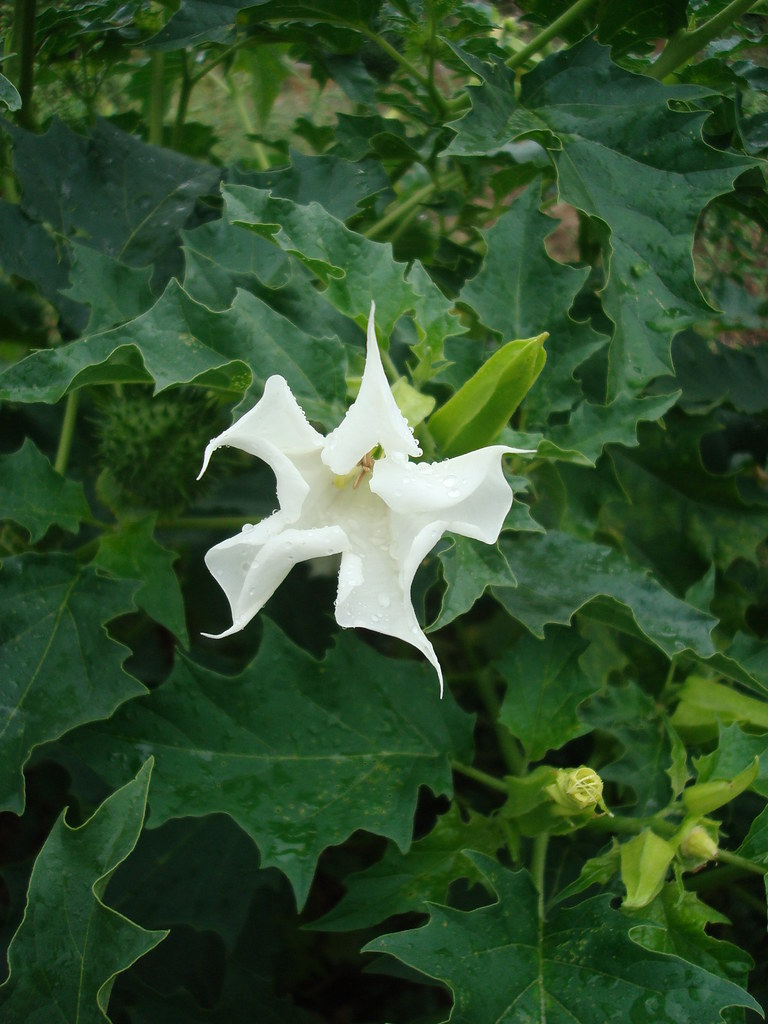 БОРЩЕВИК
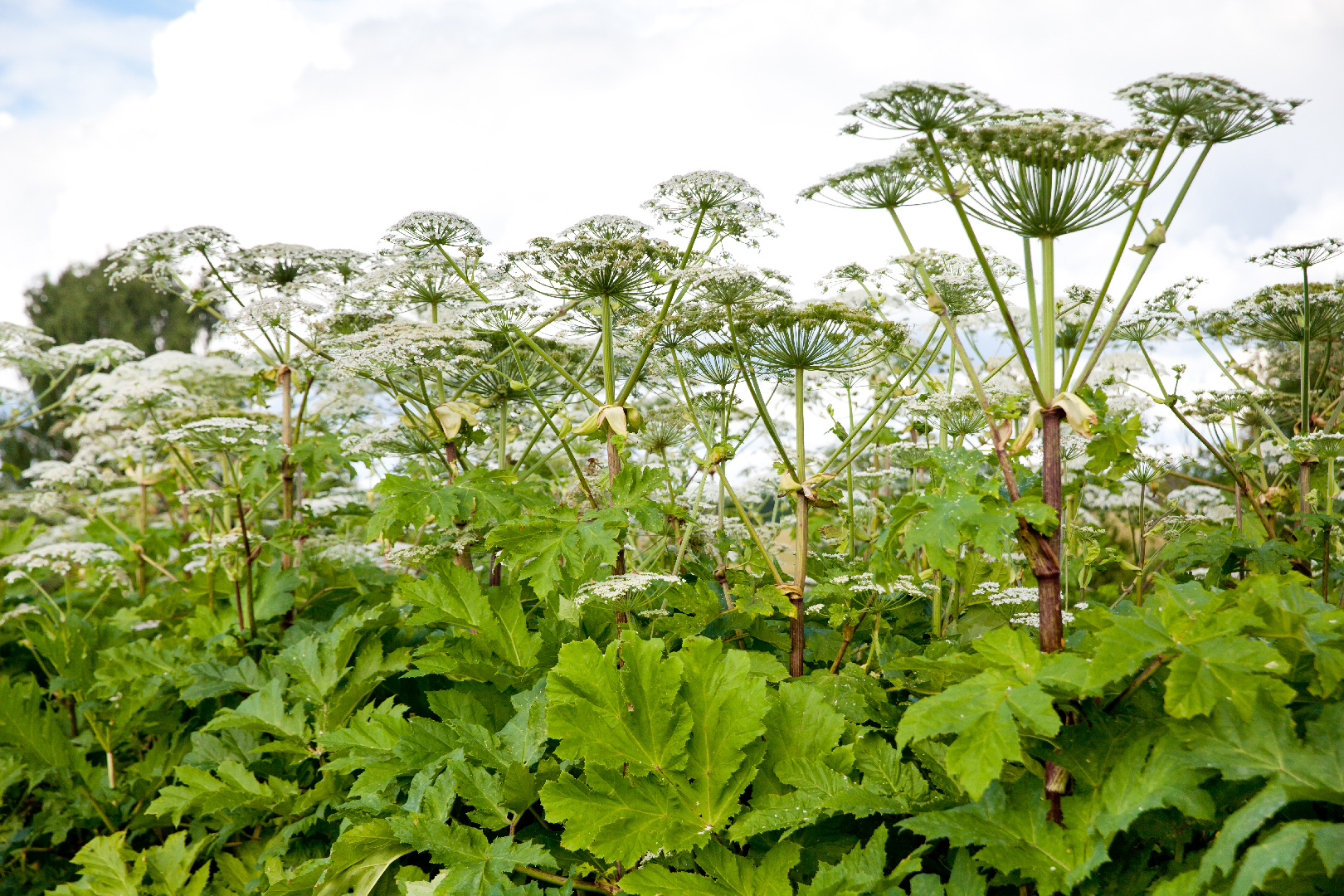 Борщевик трудно перепутать с каким-либо другим растением. Ведь в высоту он может достигать 3 метров. Это многолетнее растение, хотя среди многочисленных видов есть и двулетние. У него огромные листья (в диаметре до полутора метров), а мелкие белые цветки собраны в соцветия-зонтики.
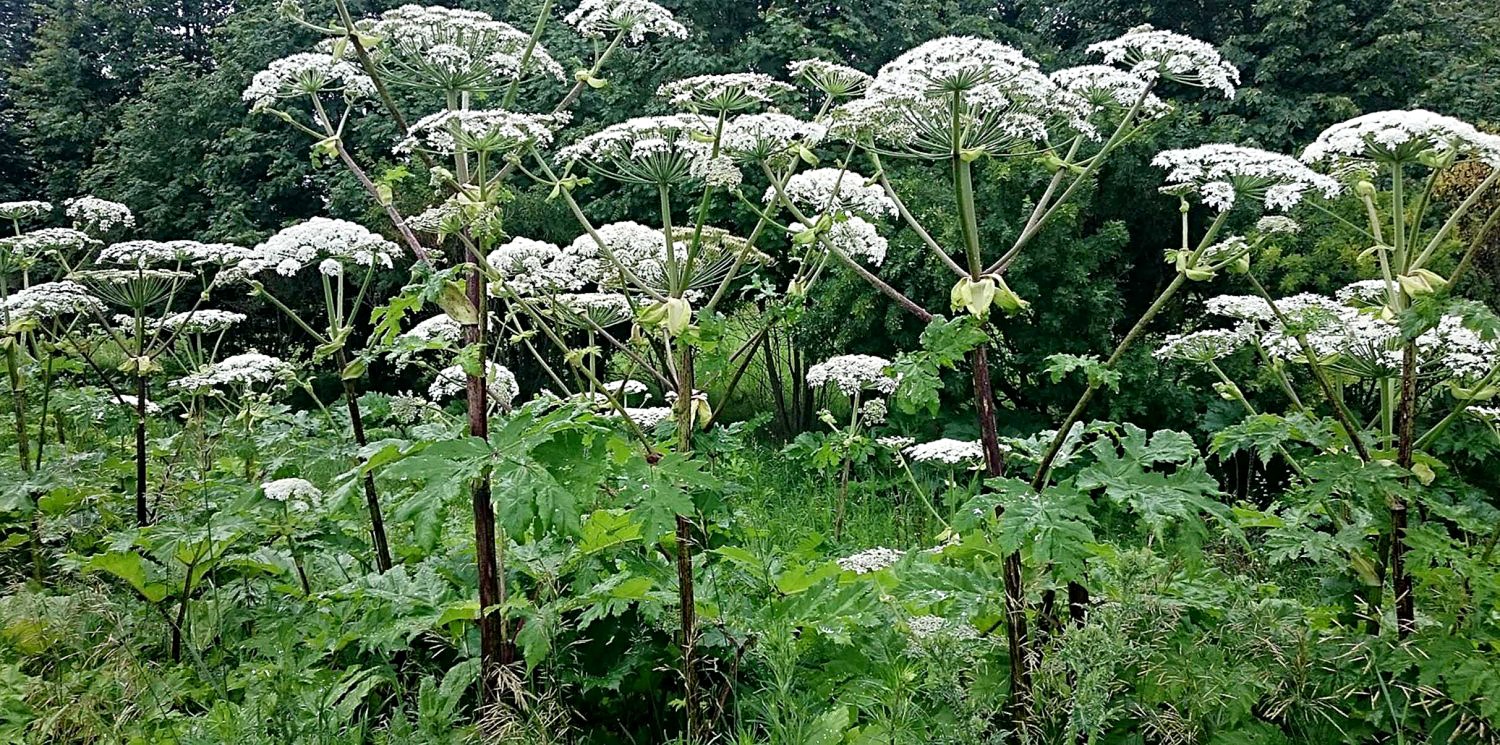 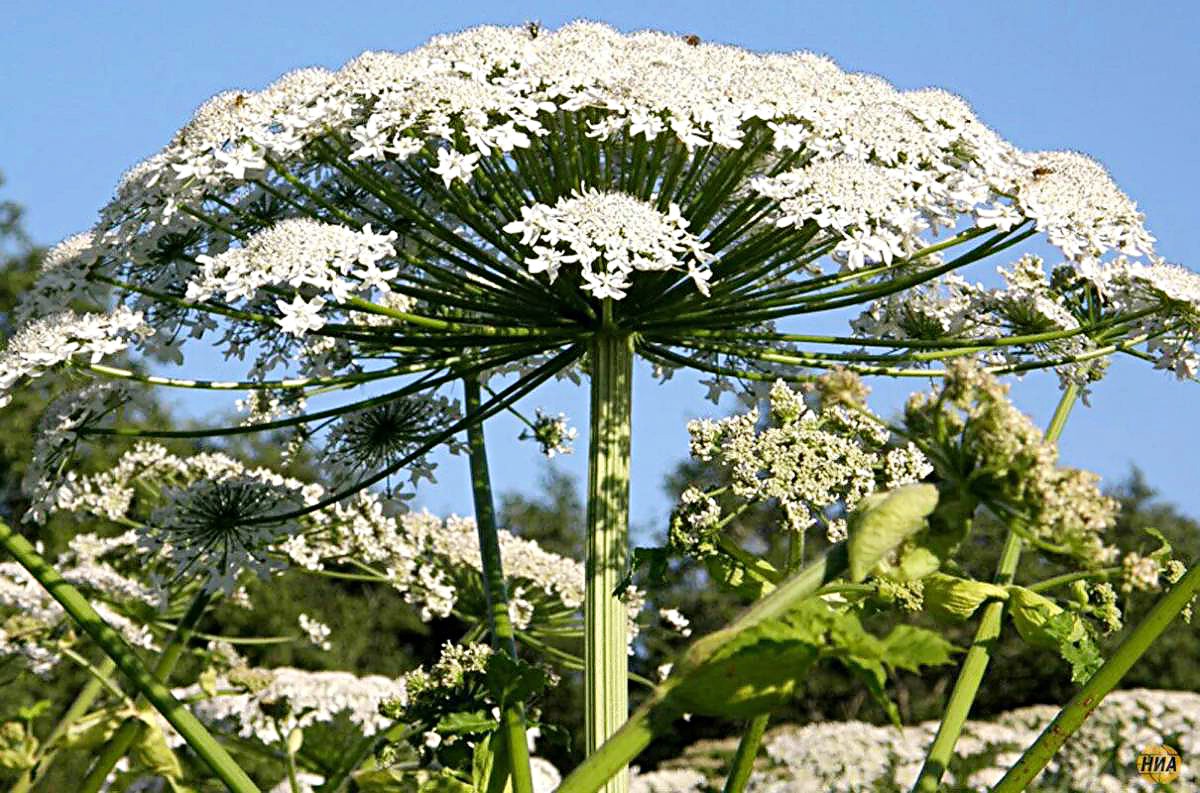 соцветие
борщевика
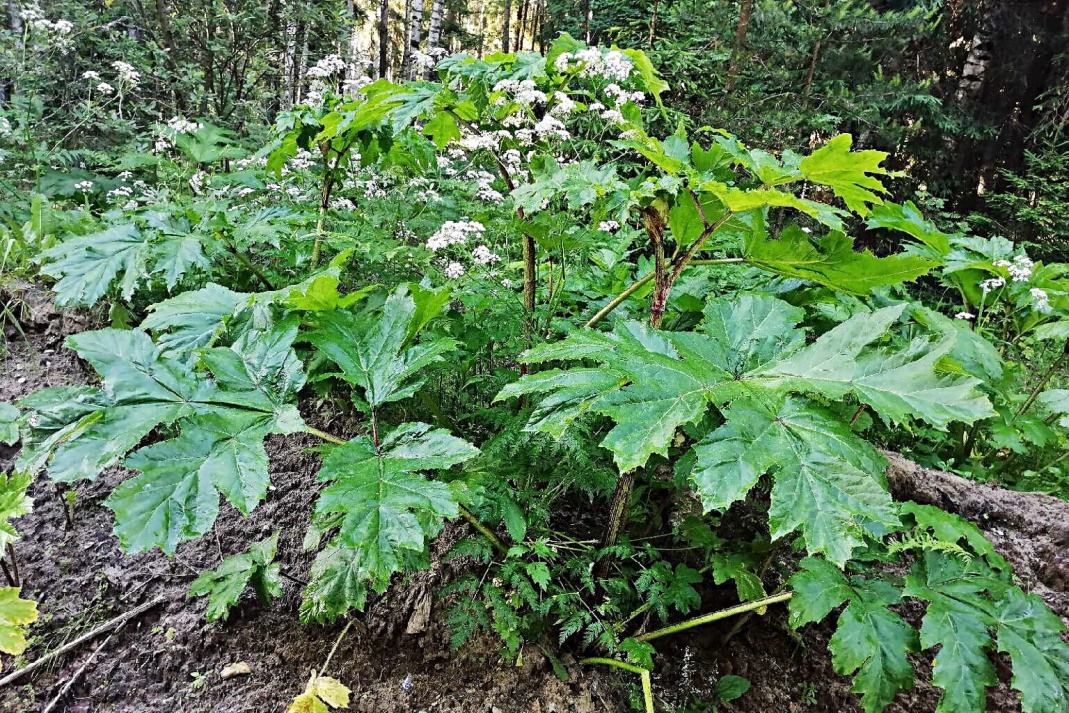 листья
борщевика
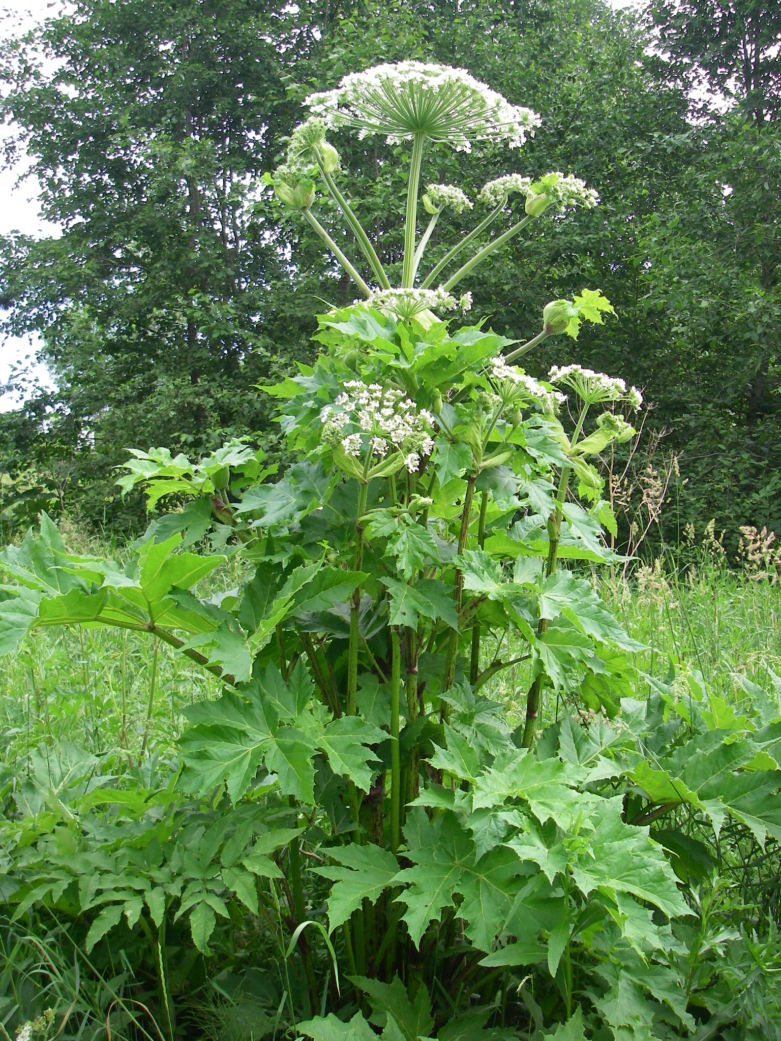 Диаметр соцветия — около 50 см. Цветёт в июне — июле. Семена созревают в сентябре. Стебель толстый (у основания диаметр достигает 6-10 см), прямой и полый внутри. Корень у растения мощный, прямой, без разветвлений.
Борщевик – злостный сорняк. Он занесён в «Чёрную книгу флоры средней России». В неё заносят чужеродные для нашей природы растения, которые ведут себя агрессивно, активно размножаются и вытесняют местные виды. В результате наносится экономический ущерб, и даже причиняется вред здоровью людей.
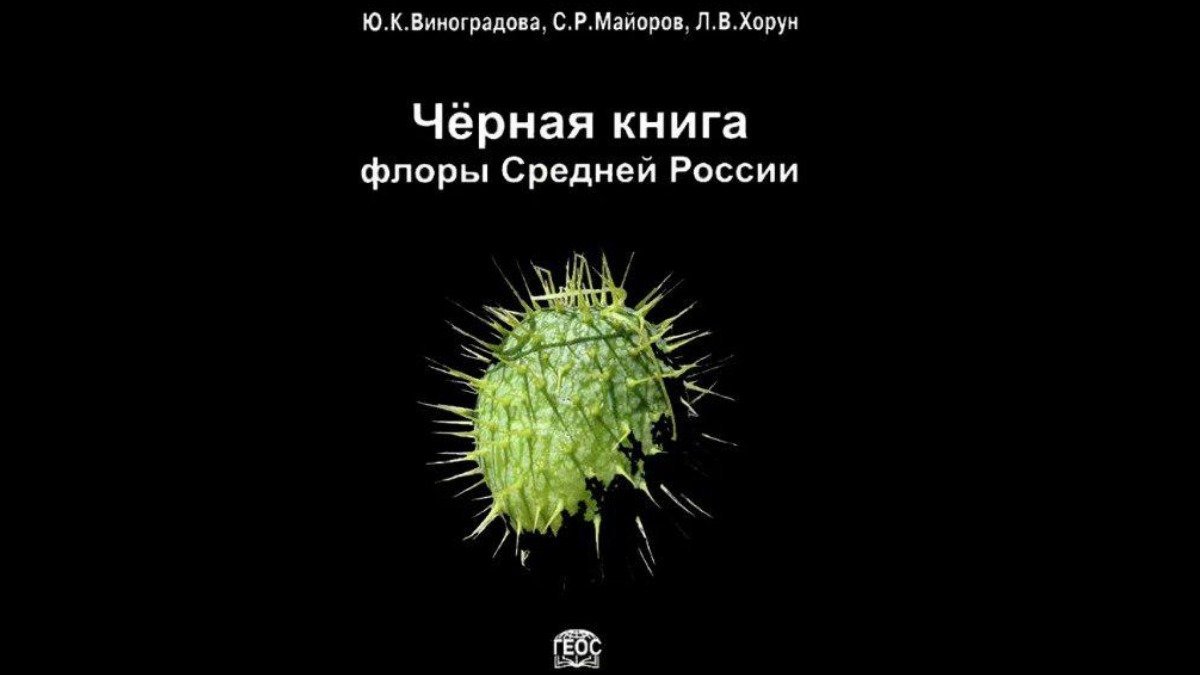 В России принят закон о борьбе с борщевиком. Его побеги скашивают, а также уничтожают химическими веществами - пестицидами.
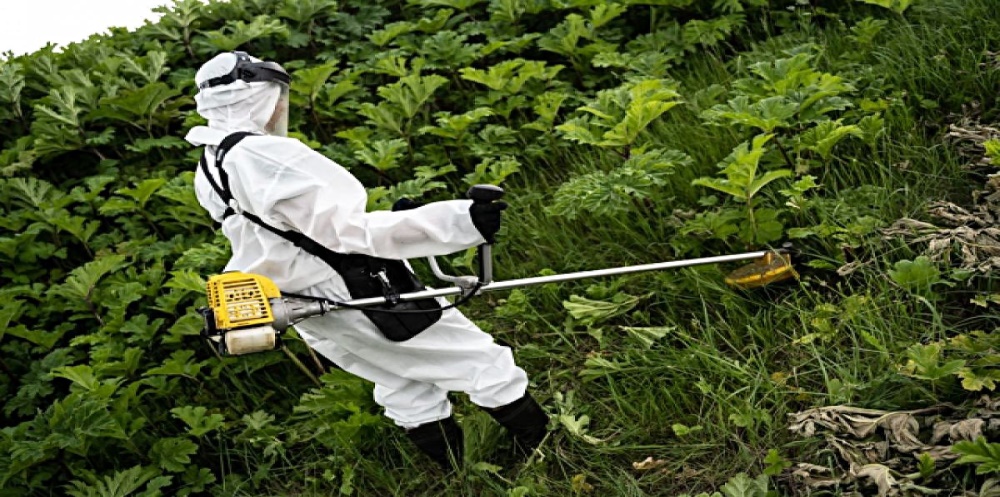 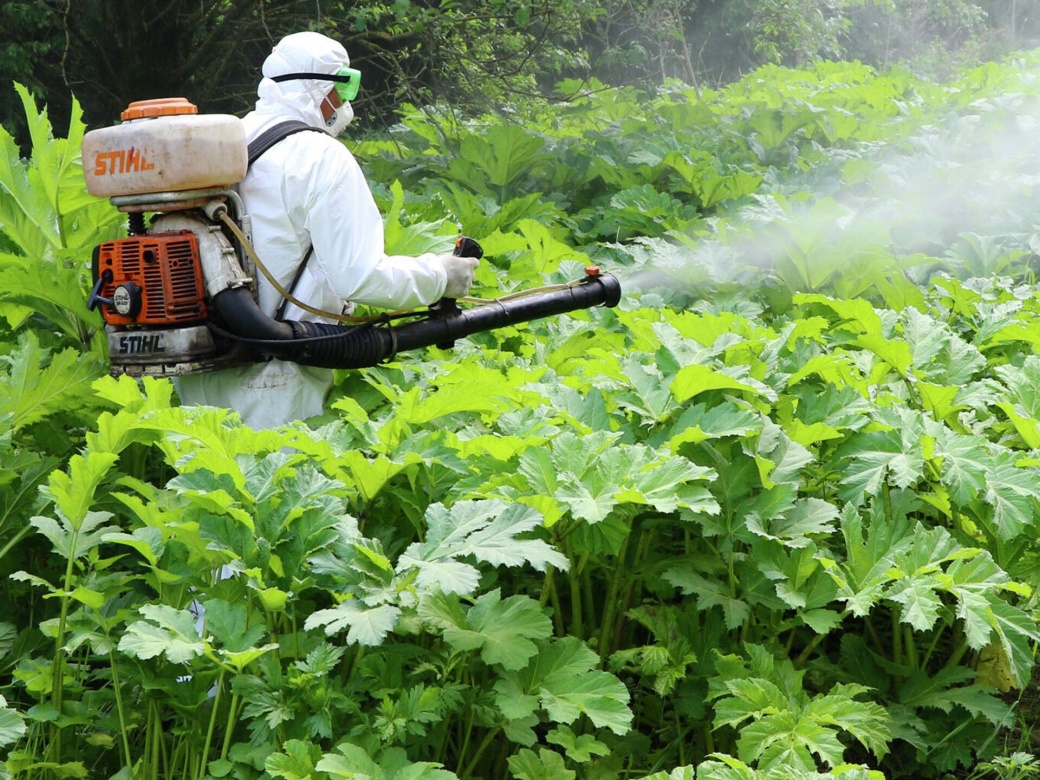 Борщевик – опасное растение!
Наиболее опасен он во время цветения. Причинить вред может сок растения, пыльца, и даже запах. Ядовитые вещества поражают органы дыхания, пищеварения, кожу, глаза. Особенно опасен борщевик для детей. Пыльца при попадании в глаза может вызвать слепоту.
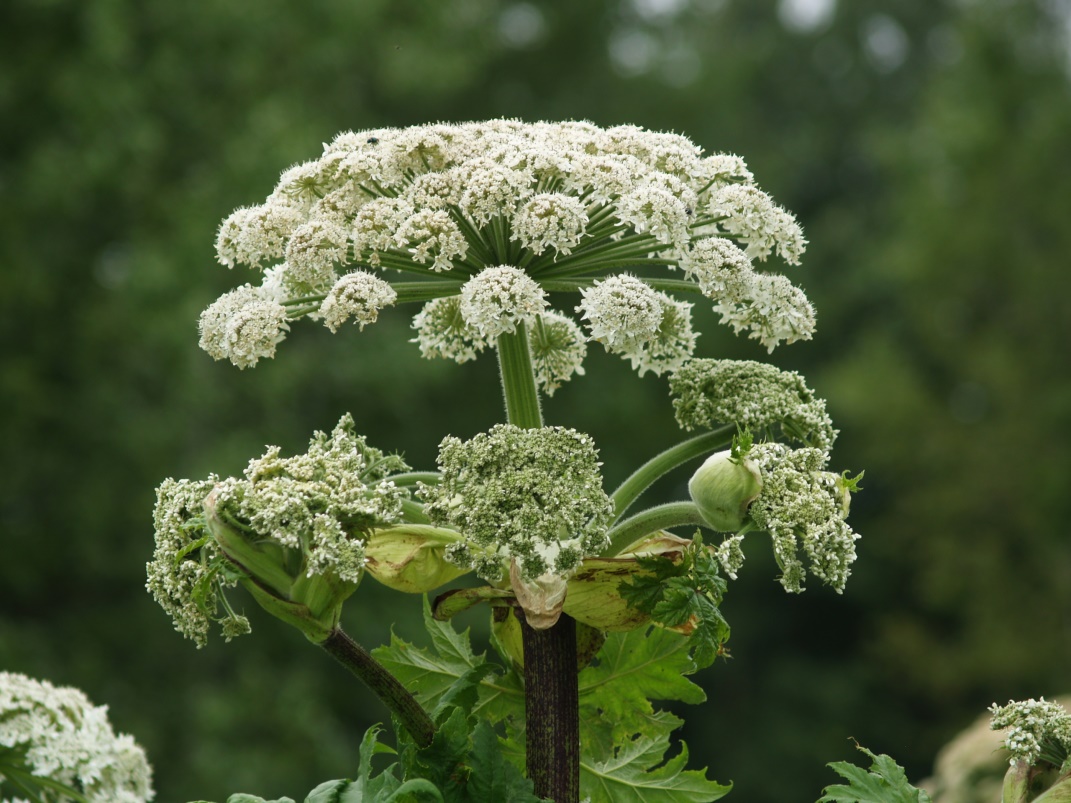 Борщевик содержит вещества, которые вызывают ожоги. Если прикоснуться к листьям или стеблю — вещества попадут на кожу. Ожог может проявиться через несколько часов и даже суток. Кожа краснеет, покрывается волдырями, наблюдается боль и сильное жжение. Если же сок растения попал на кожу в солнечный день — сильнейший ожог проявляется очень быстро.
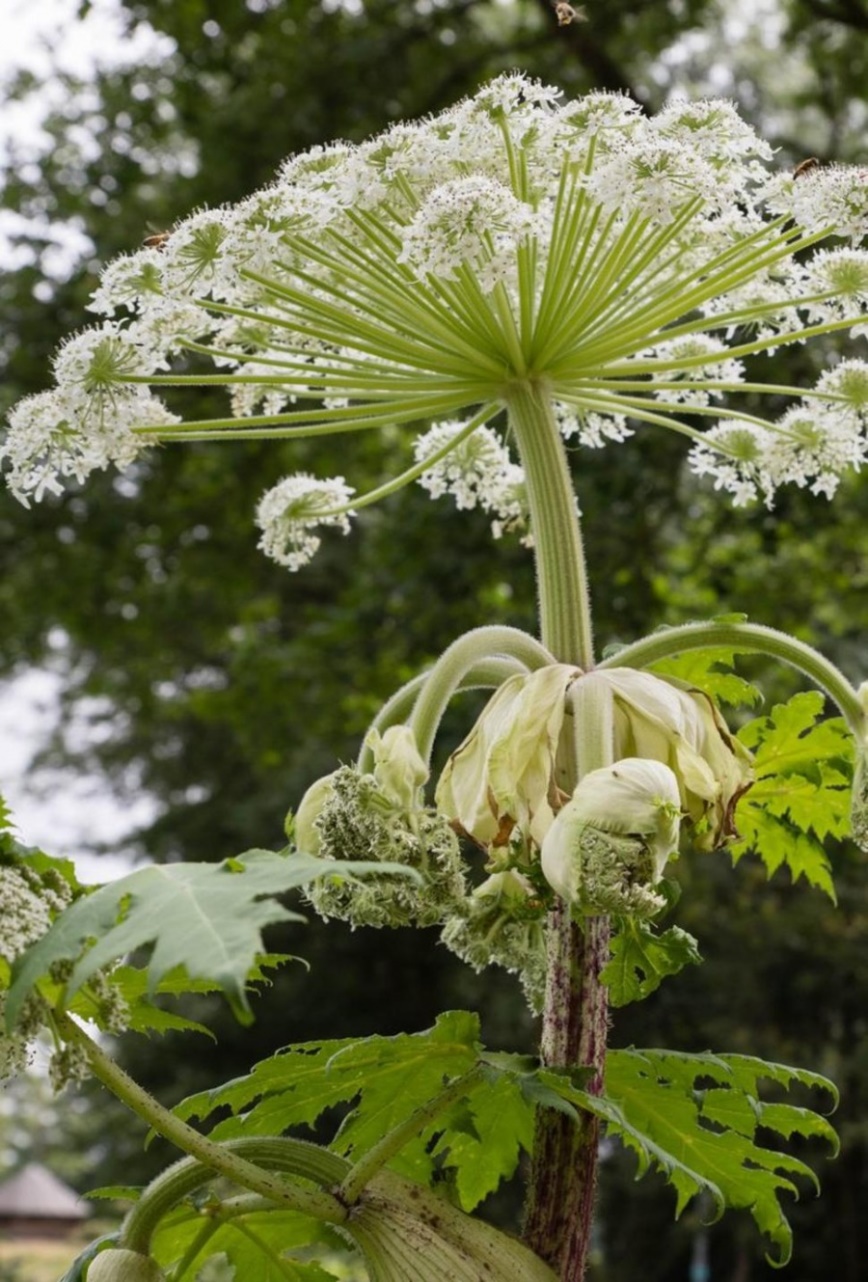 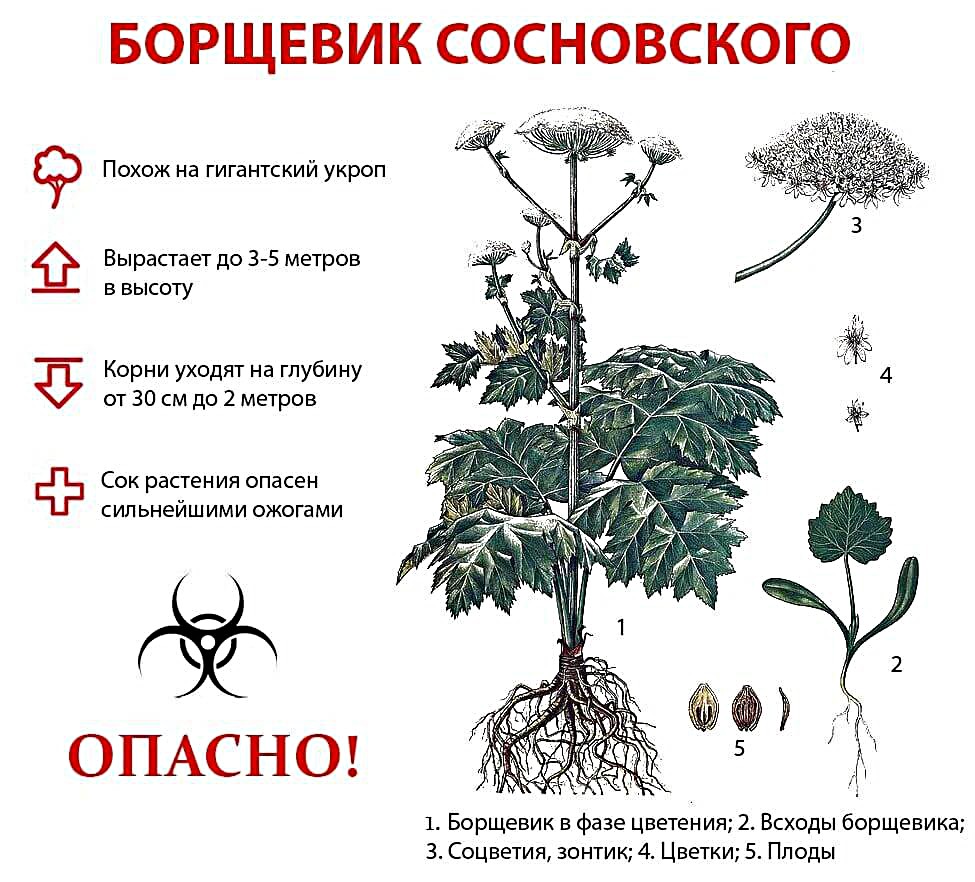 Будьте осторожны!
Запомните, как выглядит это растение, и избегайте прикосновения к нему. Не допускайте разрастания борщевика возле дома или на своём участке. Срывать его надо в резиновых перчатках. Не должно быть открытых участков кожи. Необходимо надеть респиратор, а глаза защитить очками. Будьте осторожны, и борщевик не причинит вам вреда!
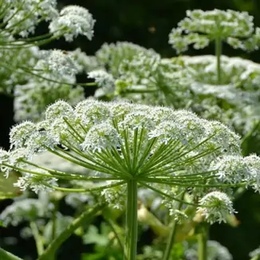